IRS R2 Imagery 28 Jan 2016
IRS R2 Imagery  22 Mar 2015
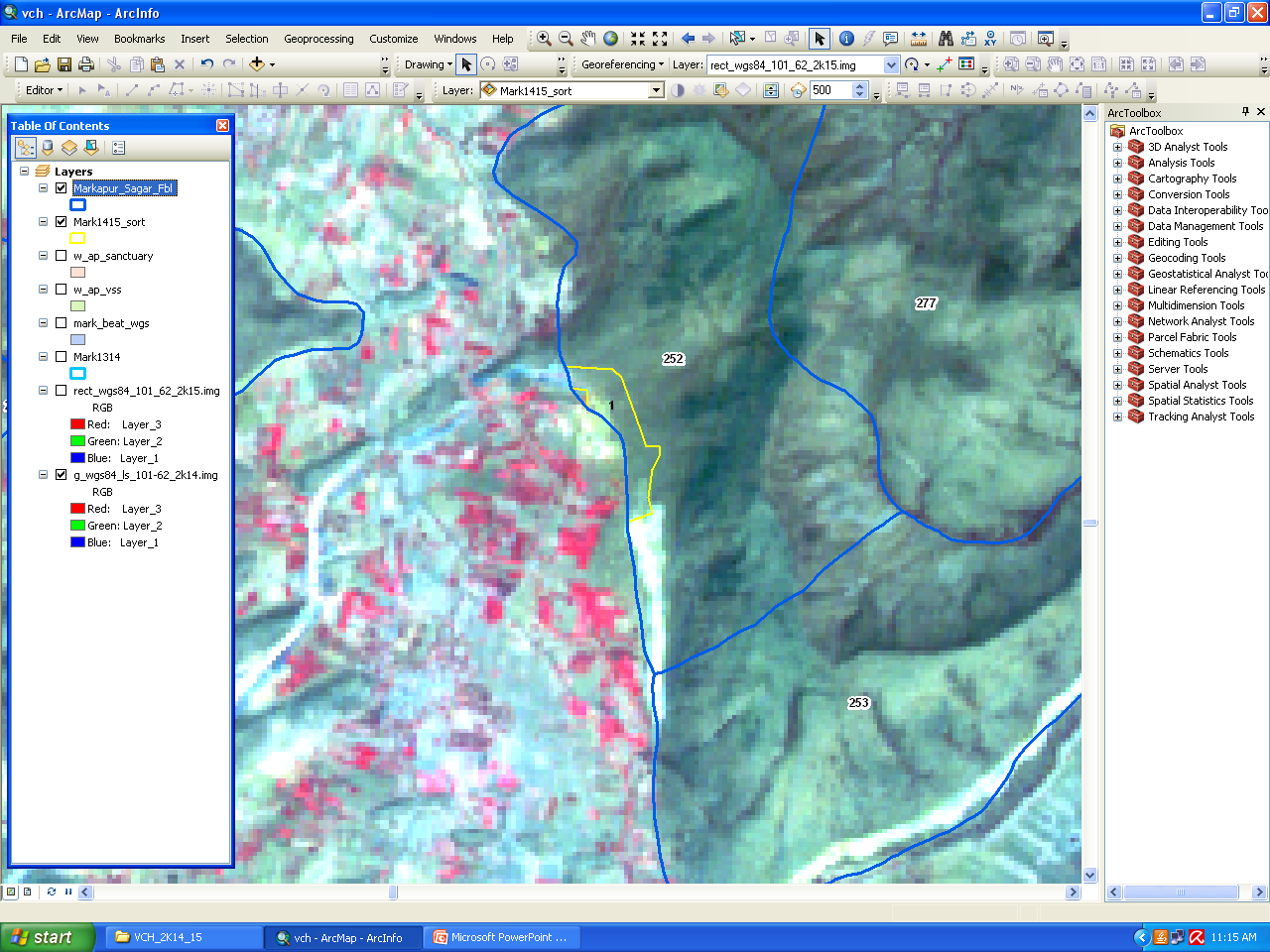 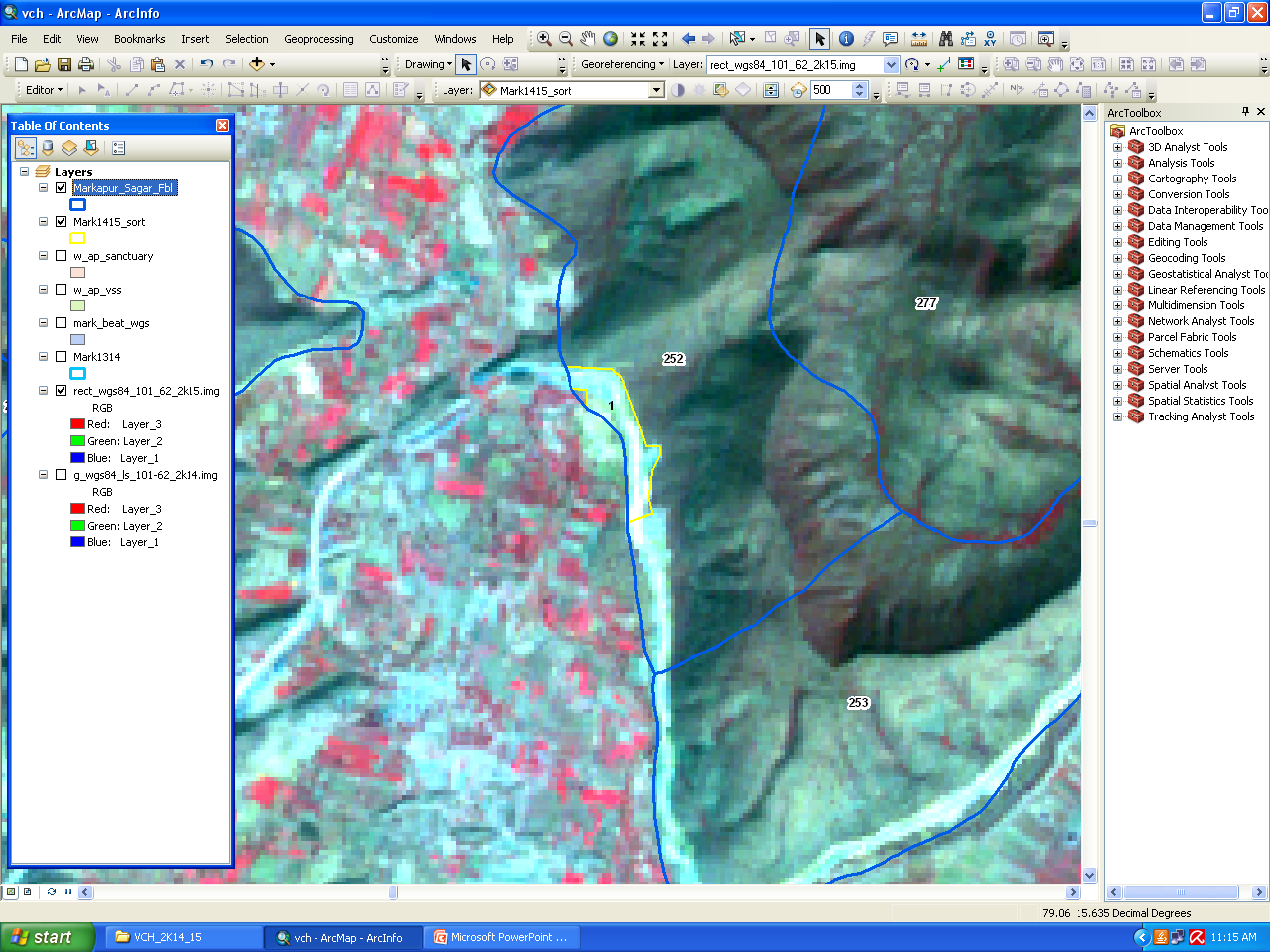 IRS R2 Imagery  22 Mar 2015
IRS R2 Imagery 28 Jan 2016
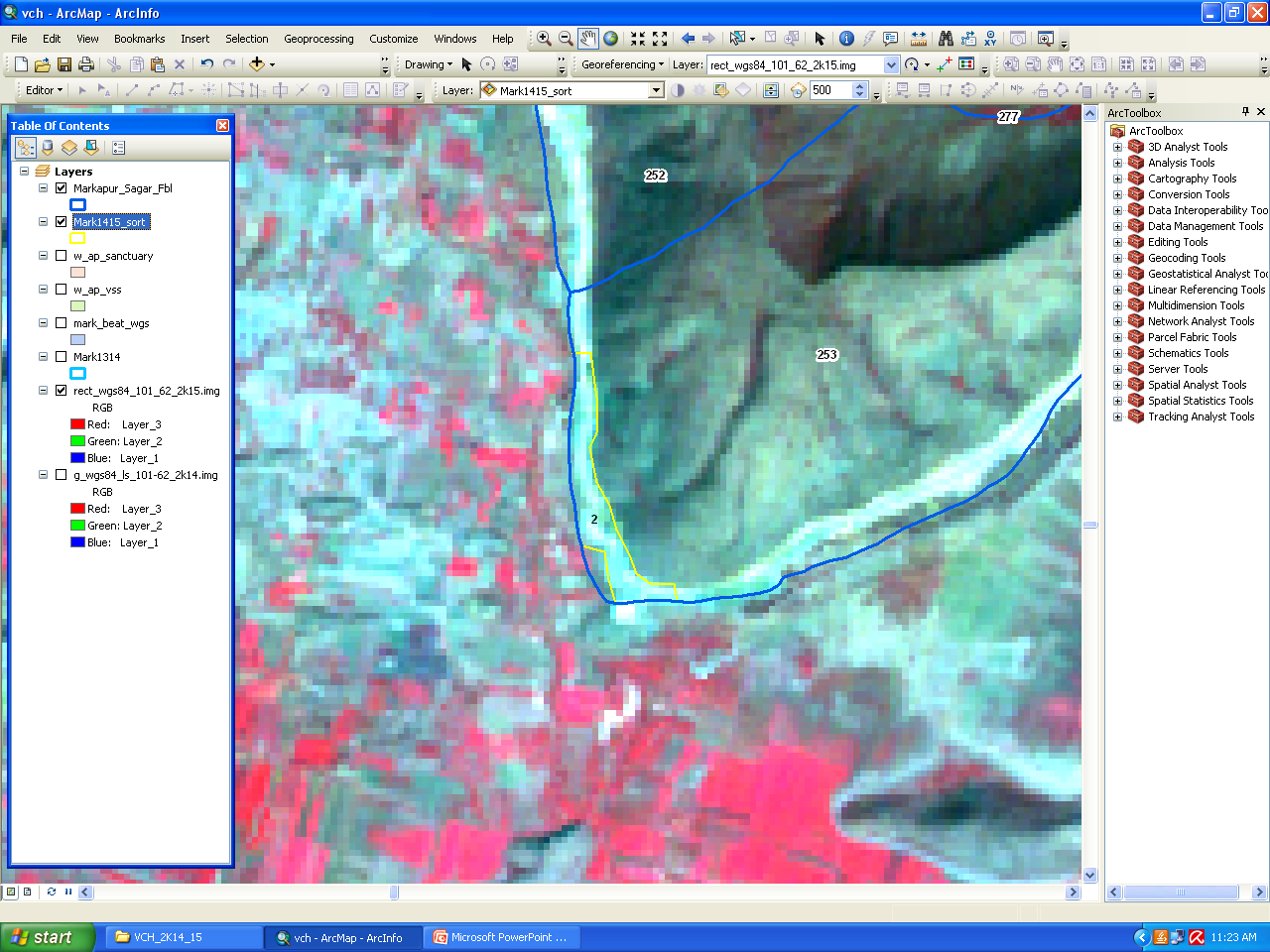 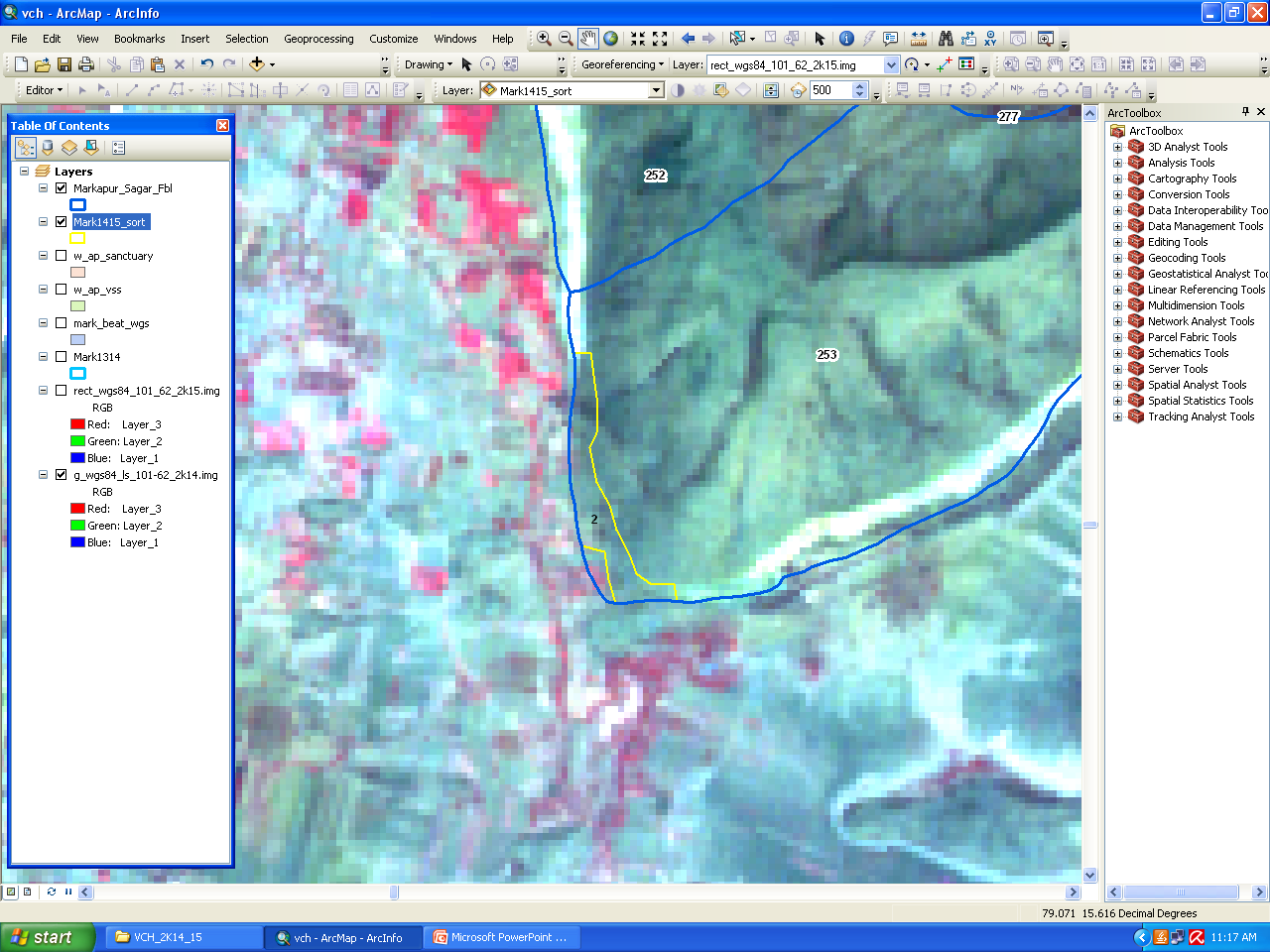 IRS R2 Imagery 28 Jan 2016
IRS R2 Imagery  22 Mar 2015
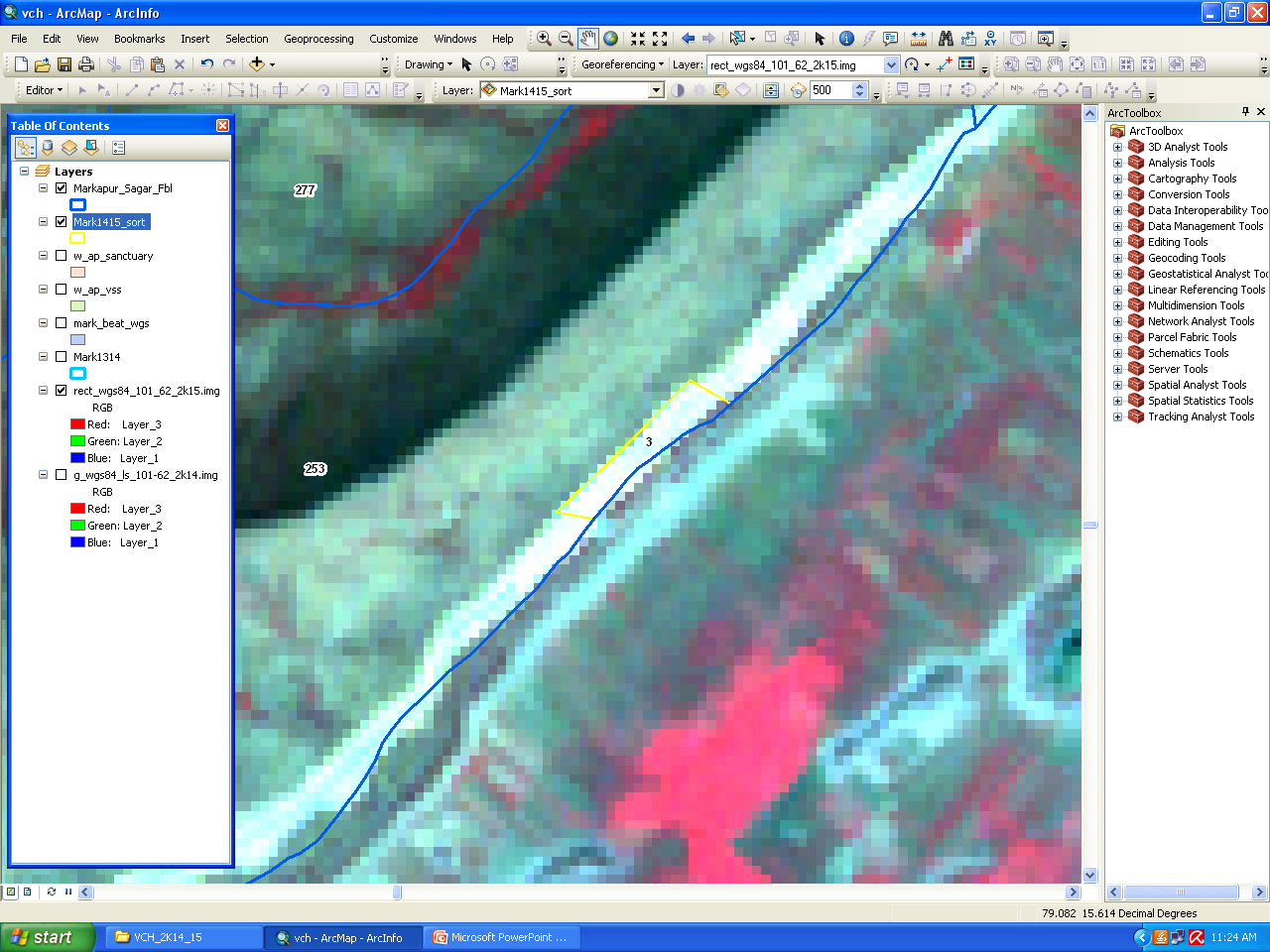 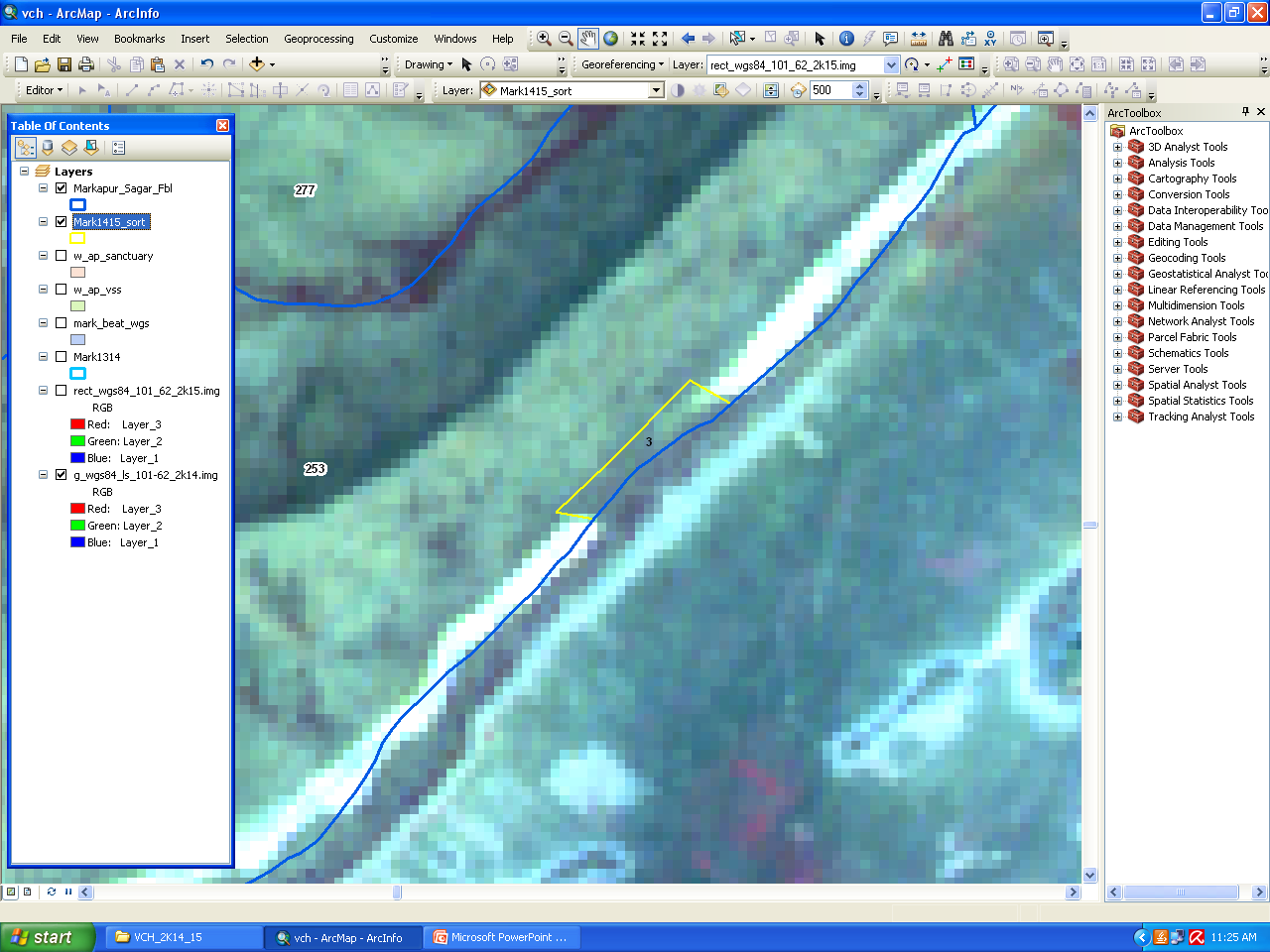 IRS R2 Imagery  22 Mar 2015
IRS R2 Imagery 28 Jan 2016
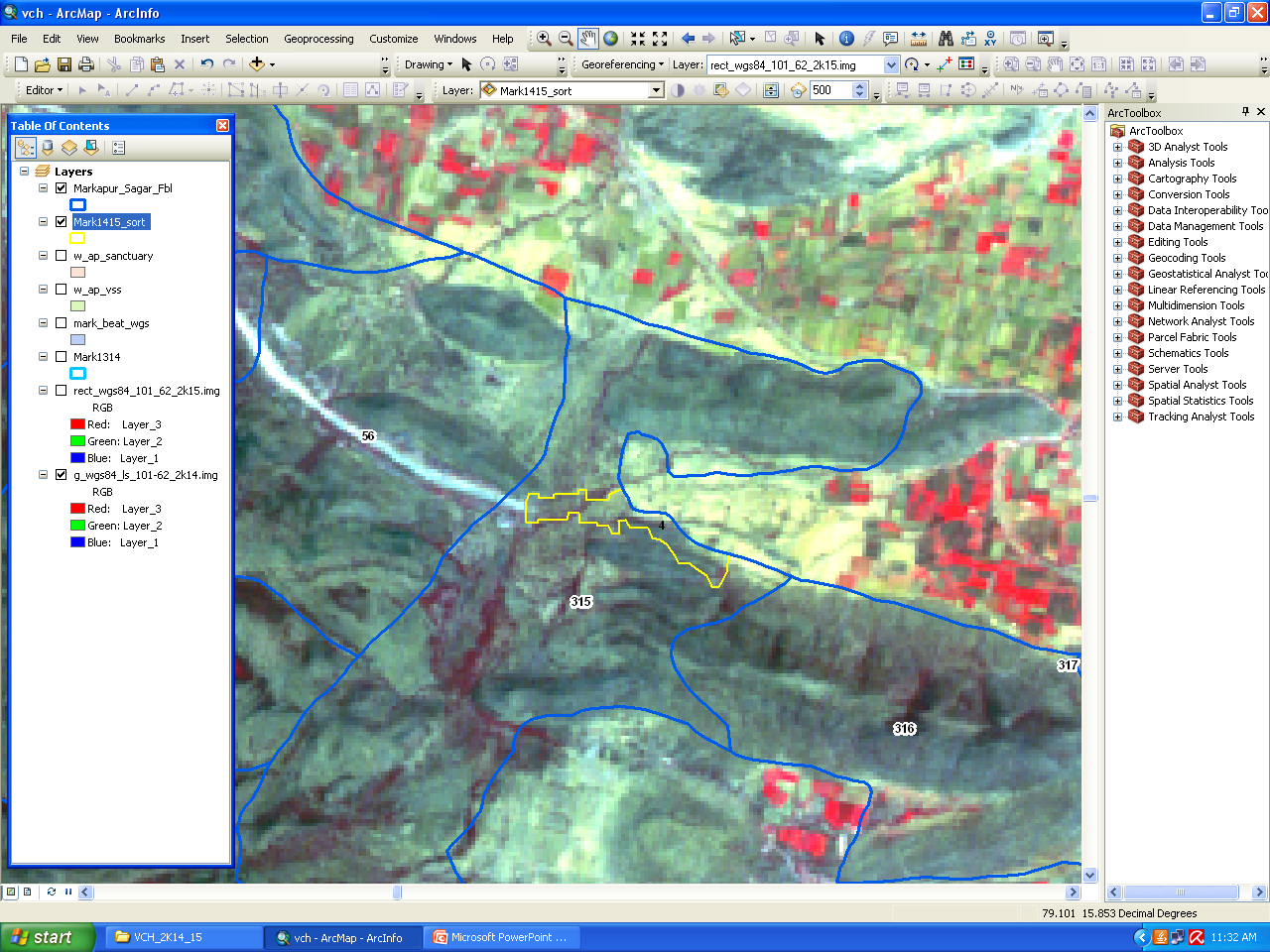 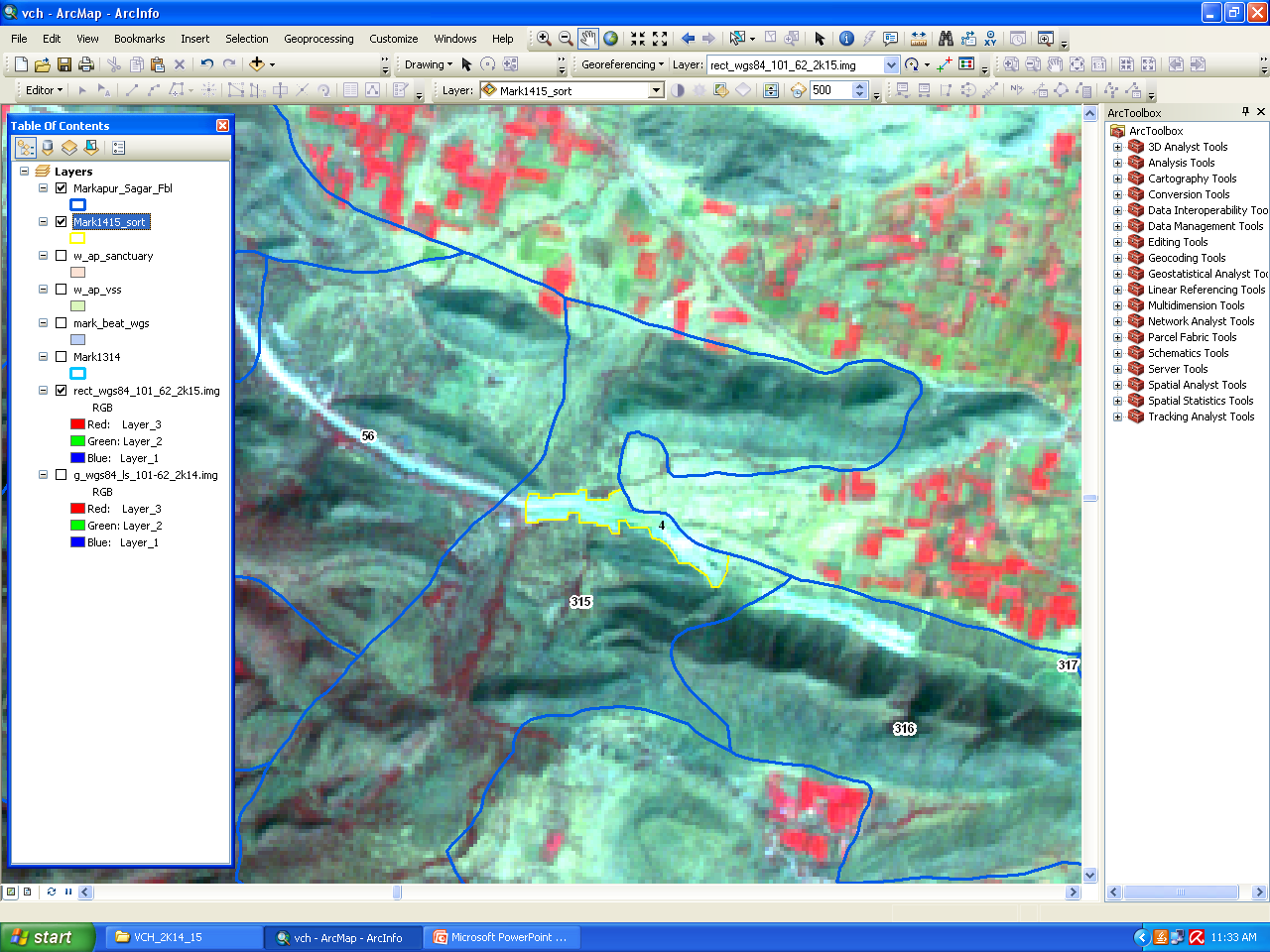 IRS R2 Imagery 28 Jan 2016
IRS R2 Imagery  22 Mar 2015
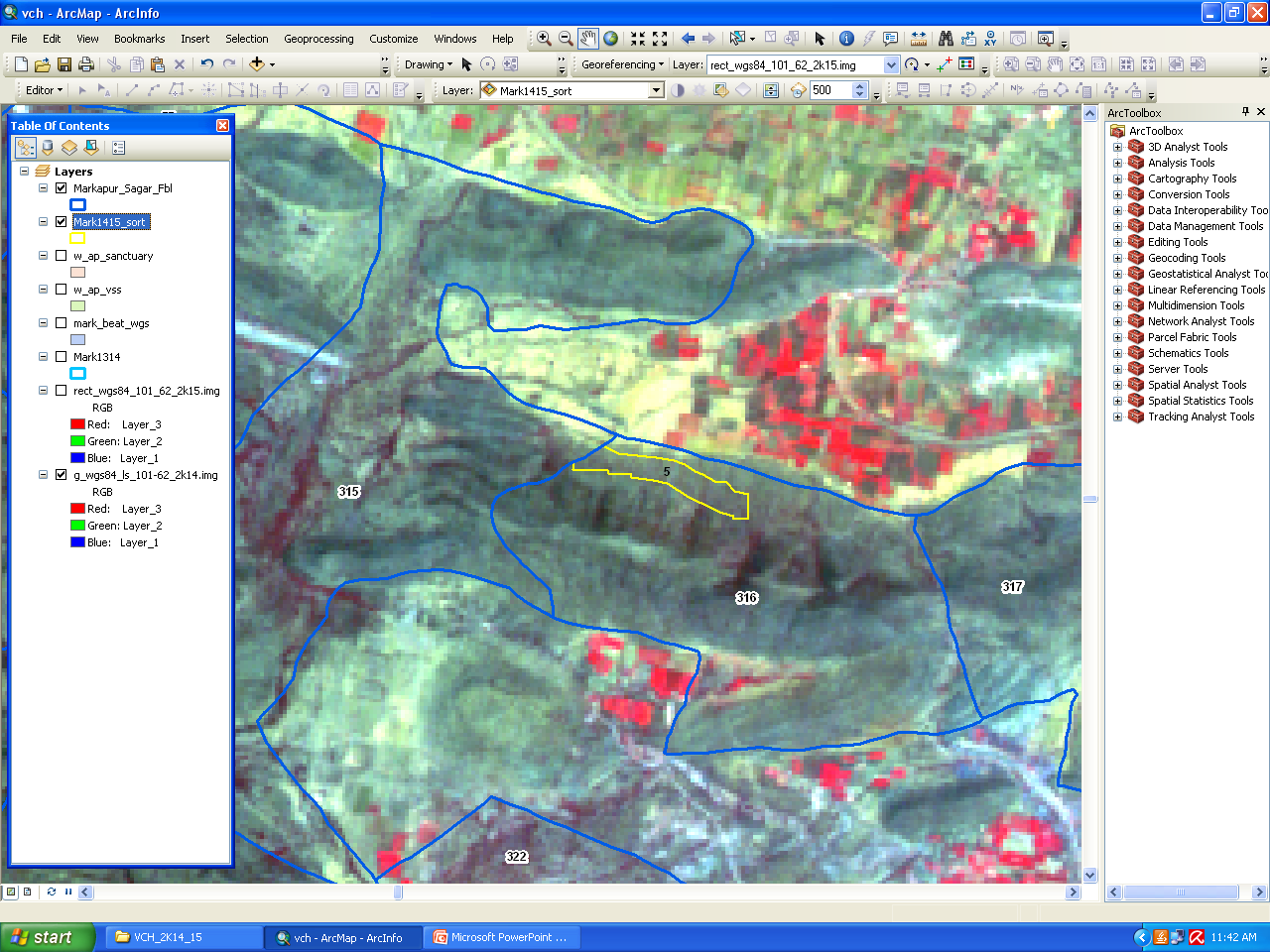 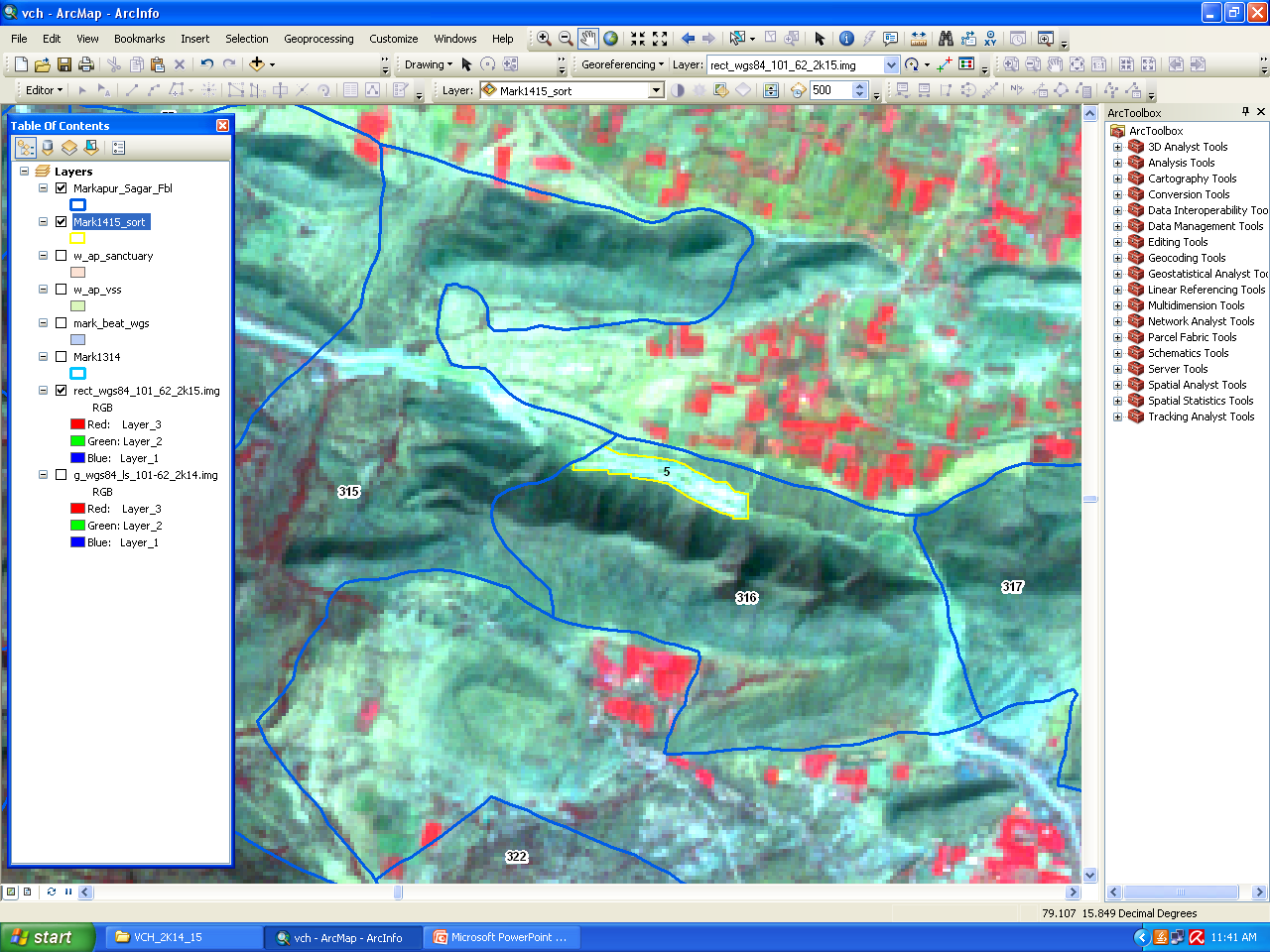 IRS R2 Imagery 28 Jan 2016
IRS R2 Imagery  22 Mar 2015
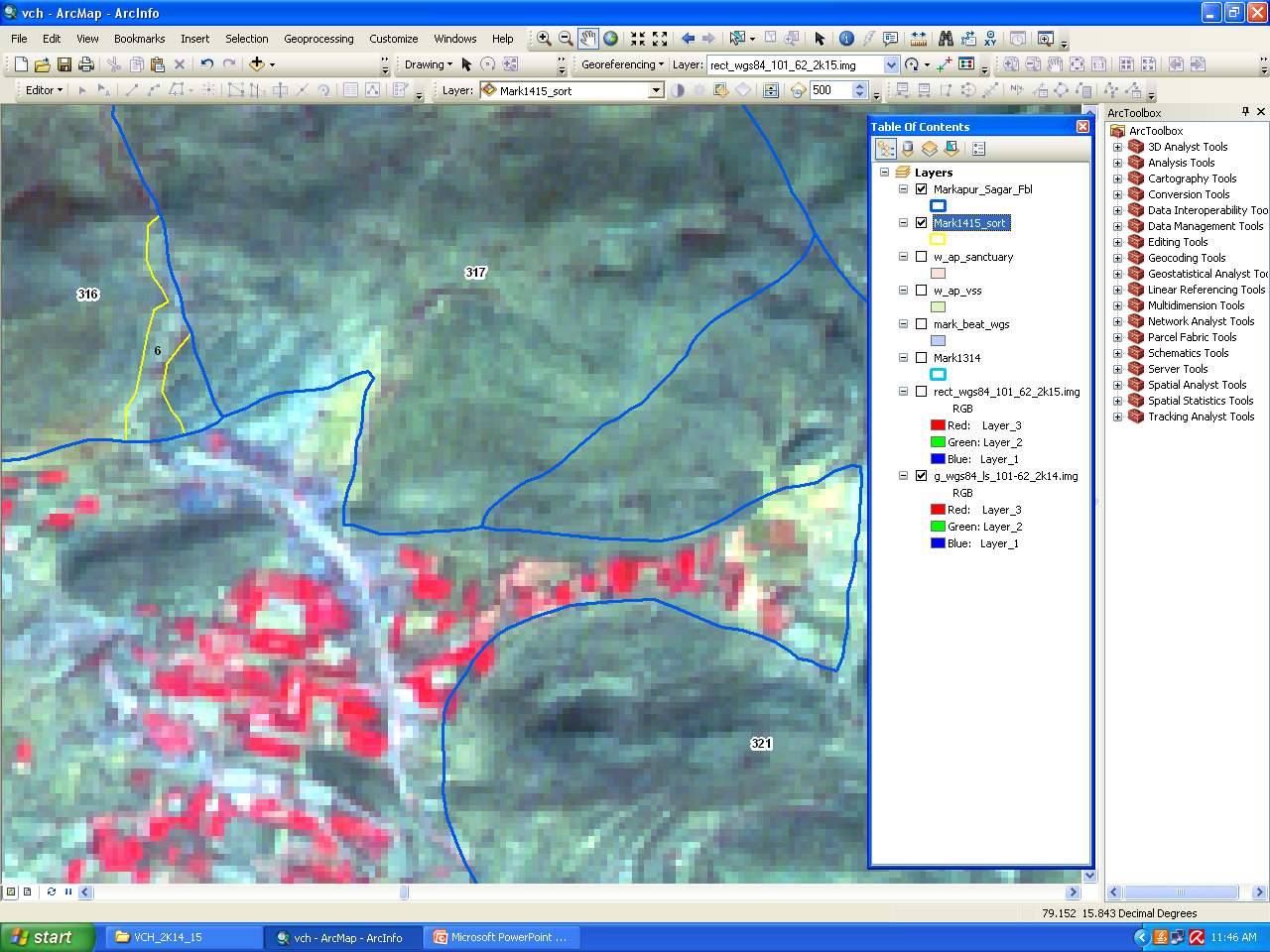 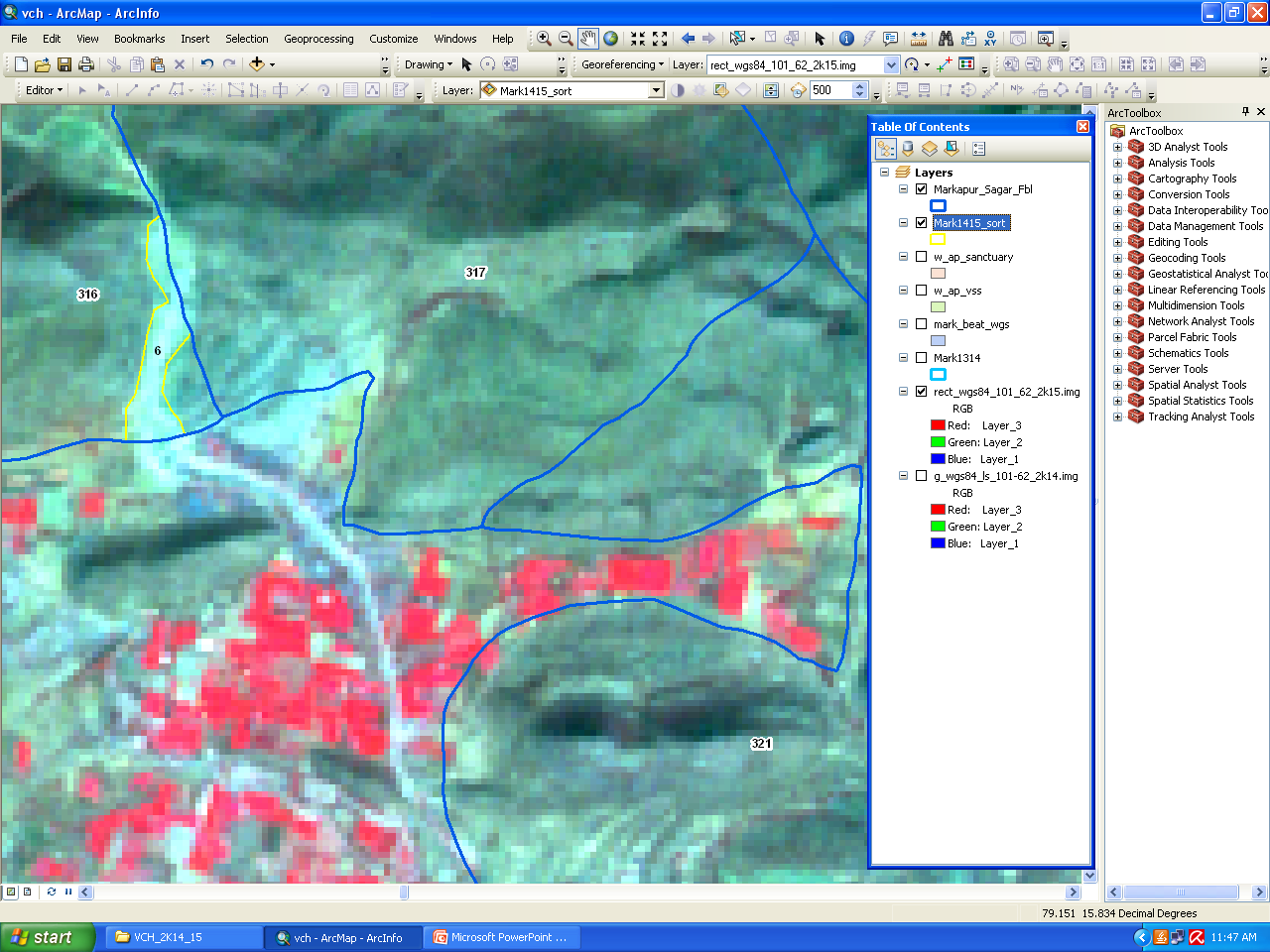 IRS R2 Imagery 28 Jan 2016
IRS R2 Imagery  22 Mar 2015
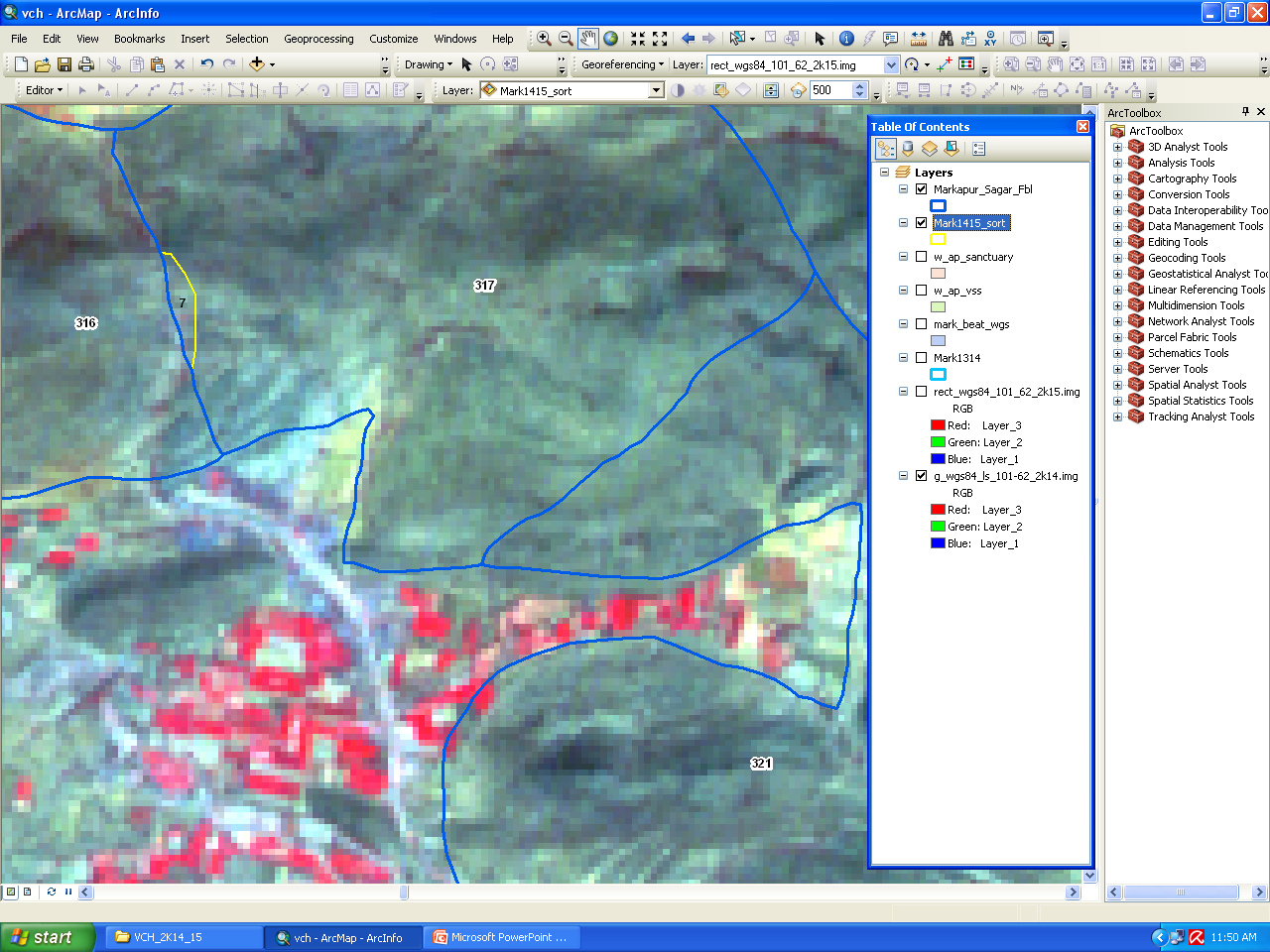 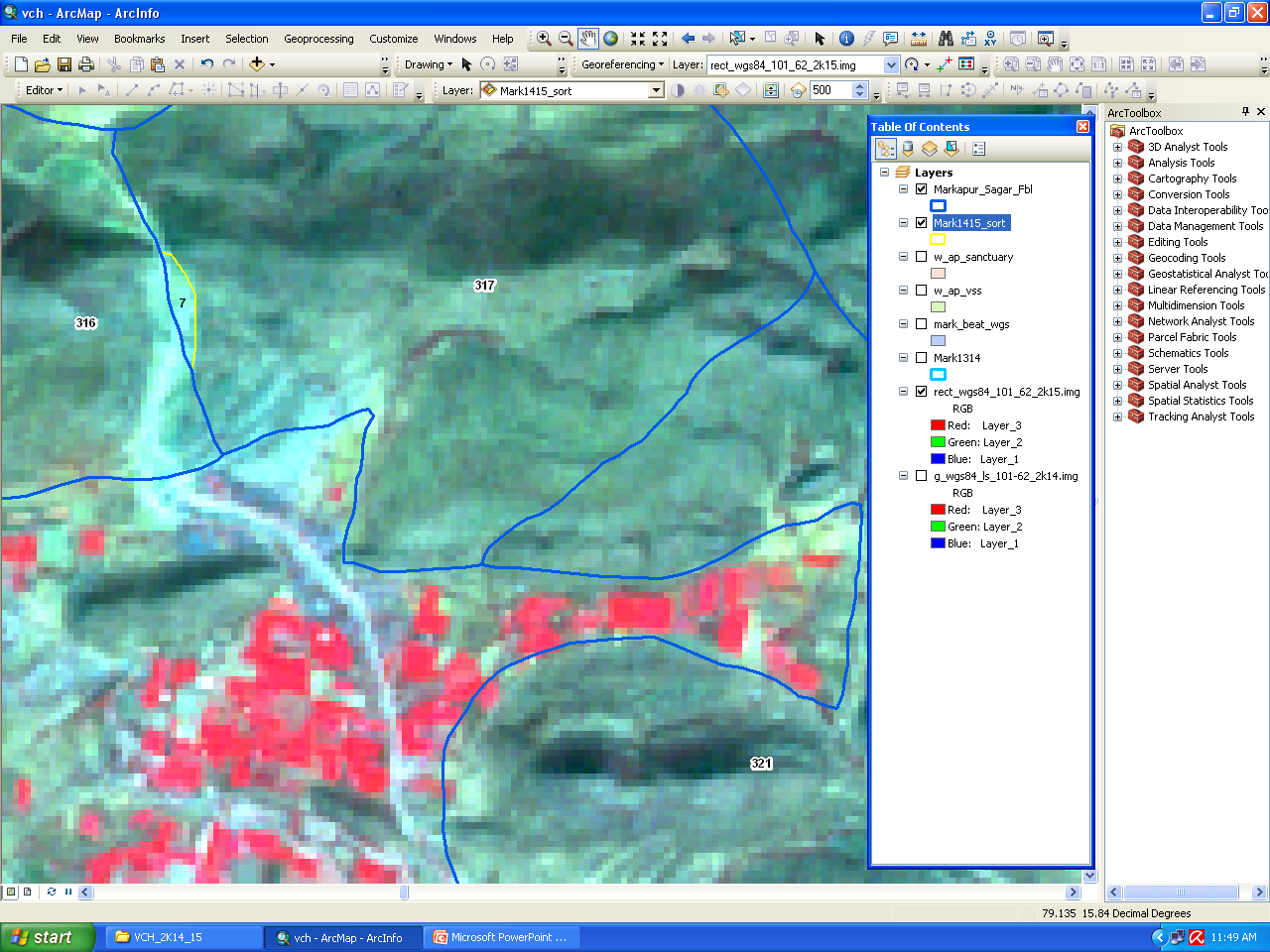 IRS R2 Imagery  22 Mar 2015
IRS R2 Imagery 28 Jan 2016
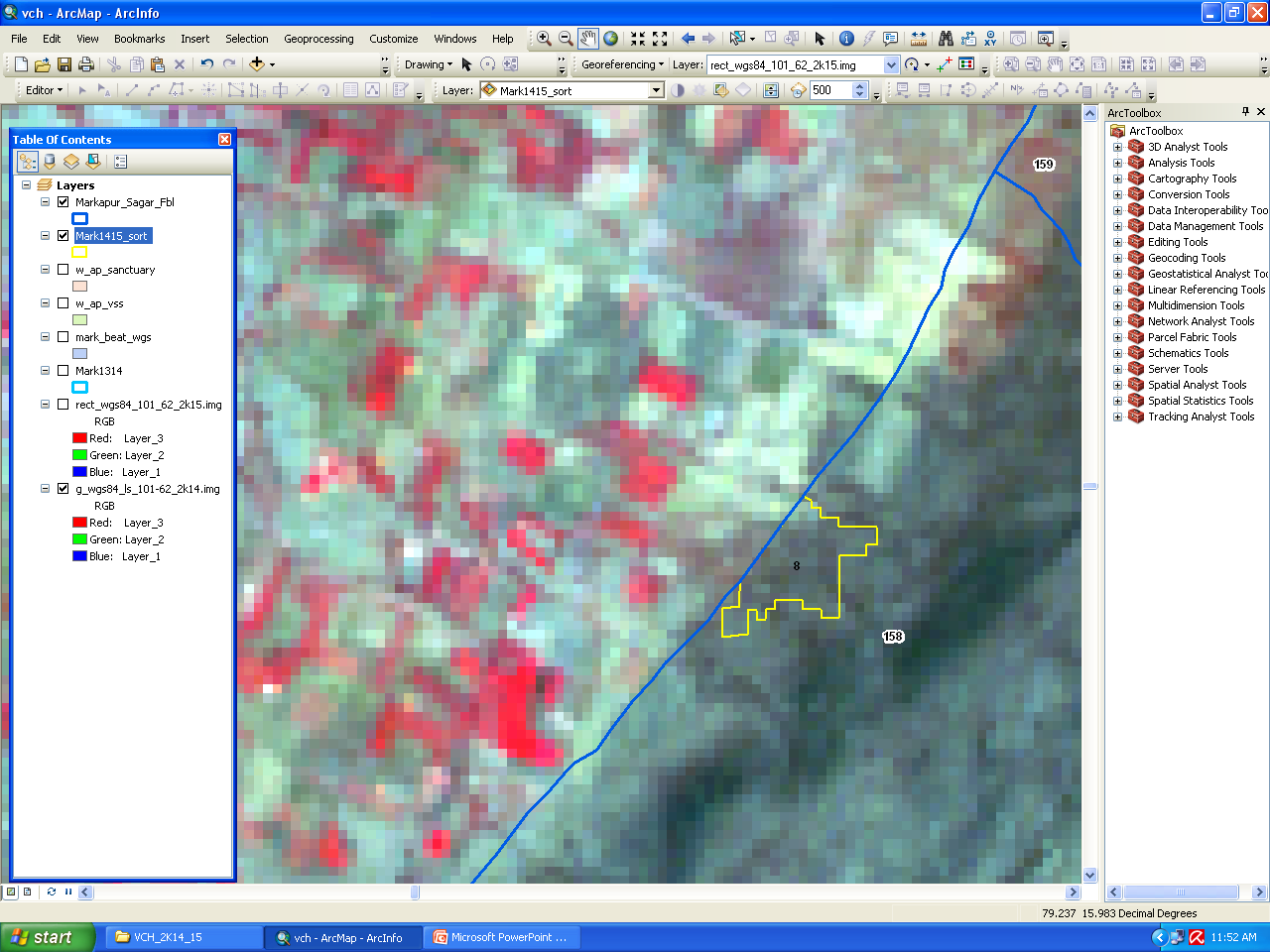 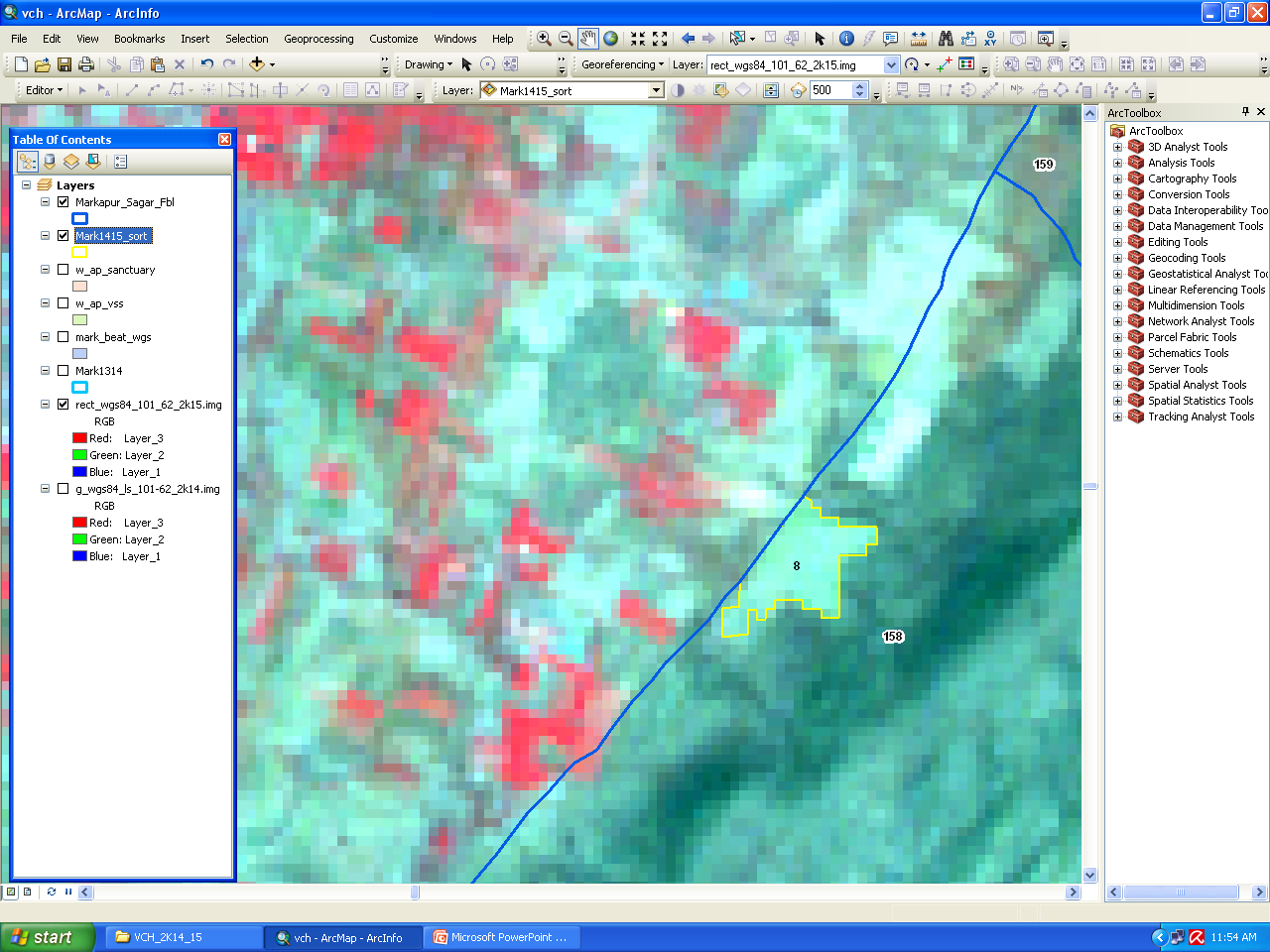 IRS R2 Imagery  22 Mar 2015
IRS R2 Imagery 28 Jan 2016
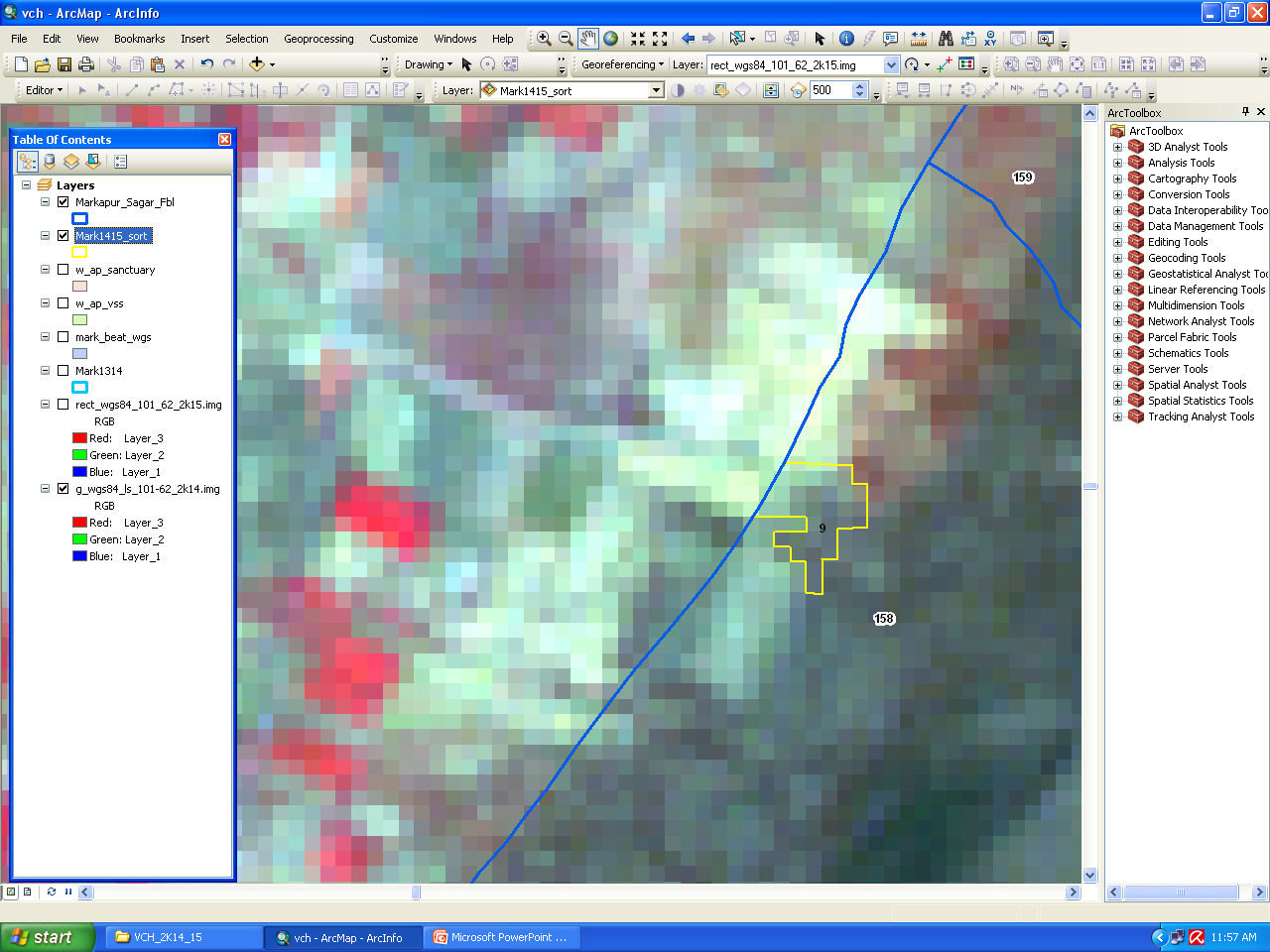 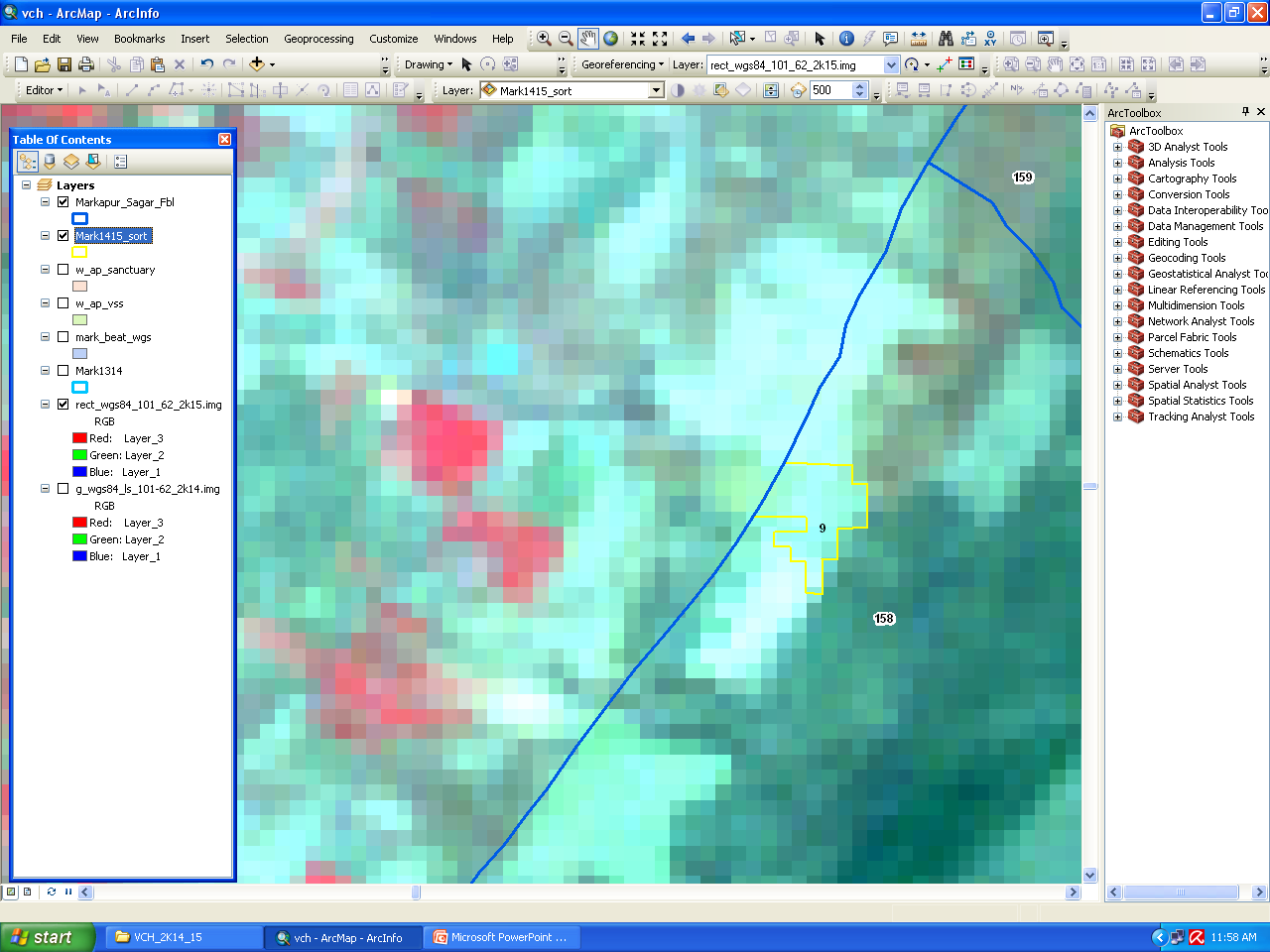 IRS R2 Imagery  22 Mar 2015
IRS R2 Imagery 28 Jan 2016
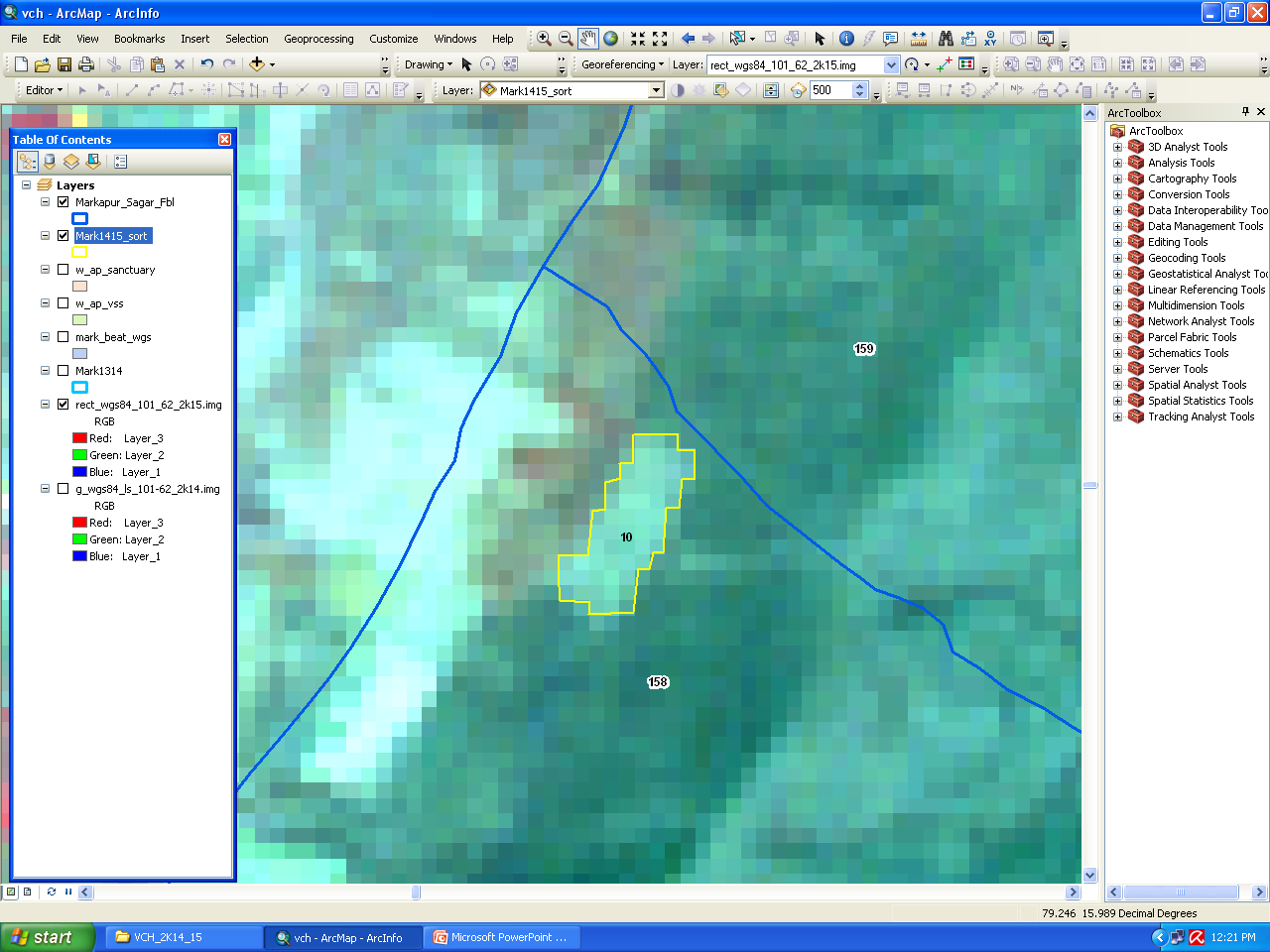 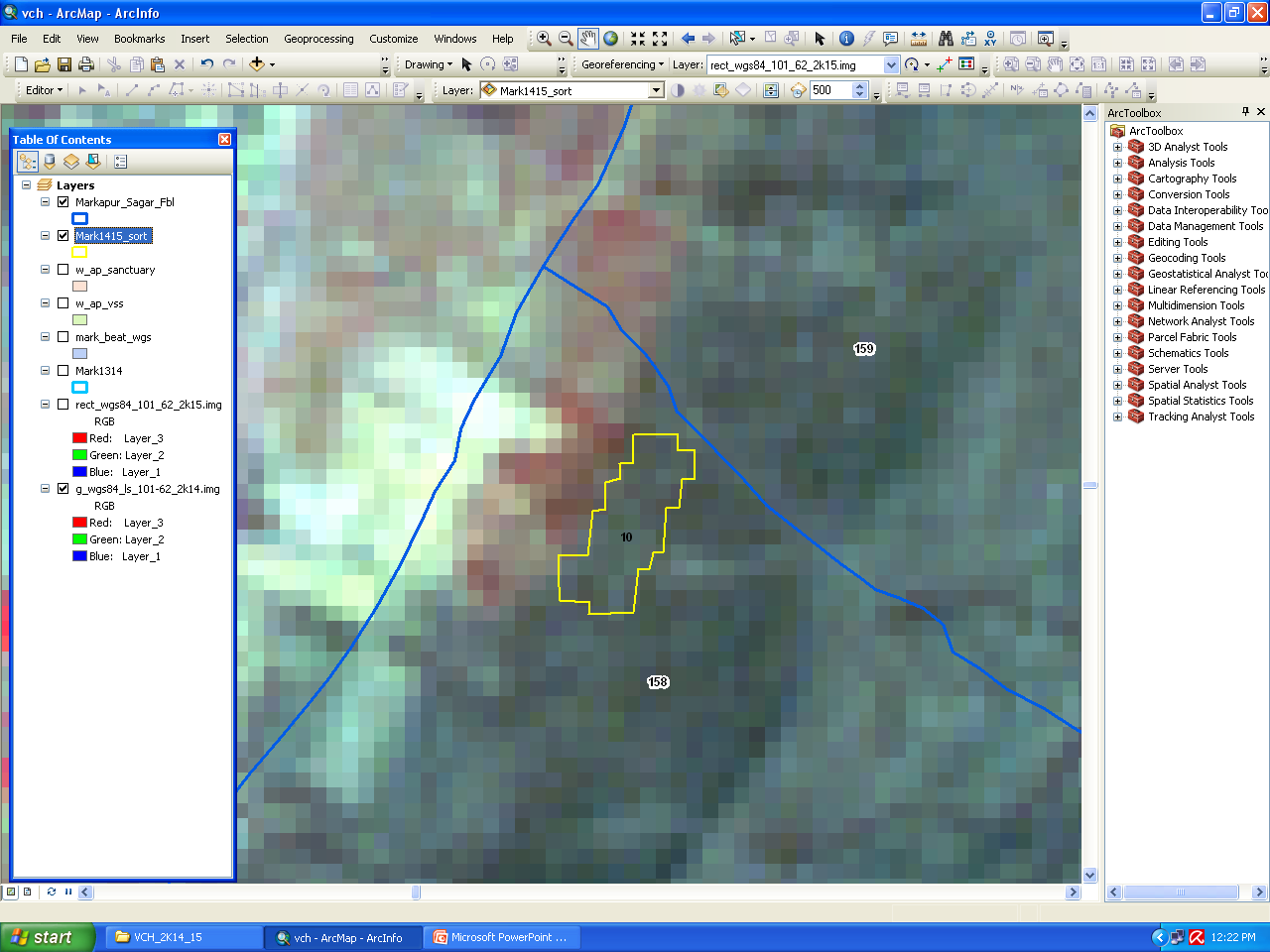 IRS R2 Imagery  22 Mar 2015
IRS R2 Imagery 28 Jan 2016
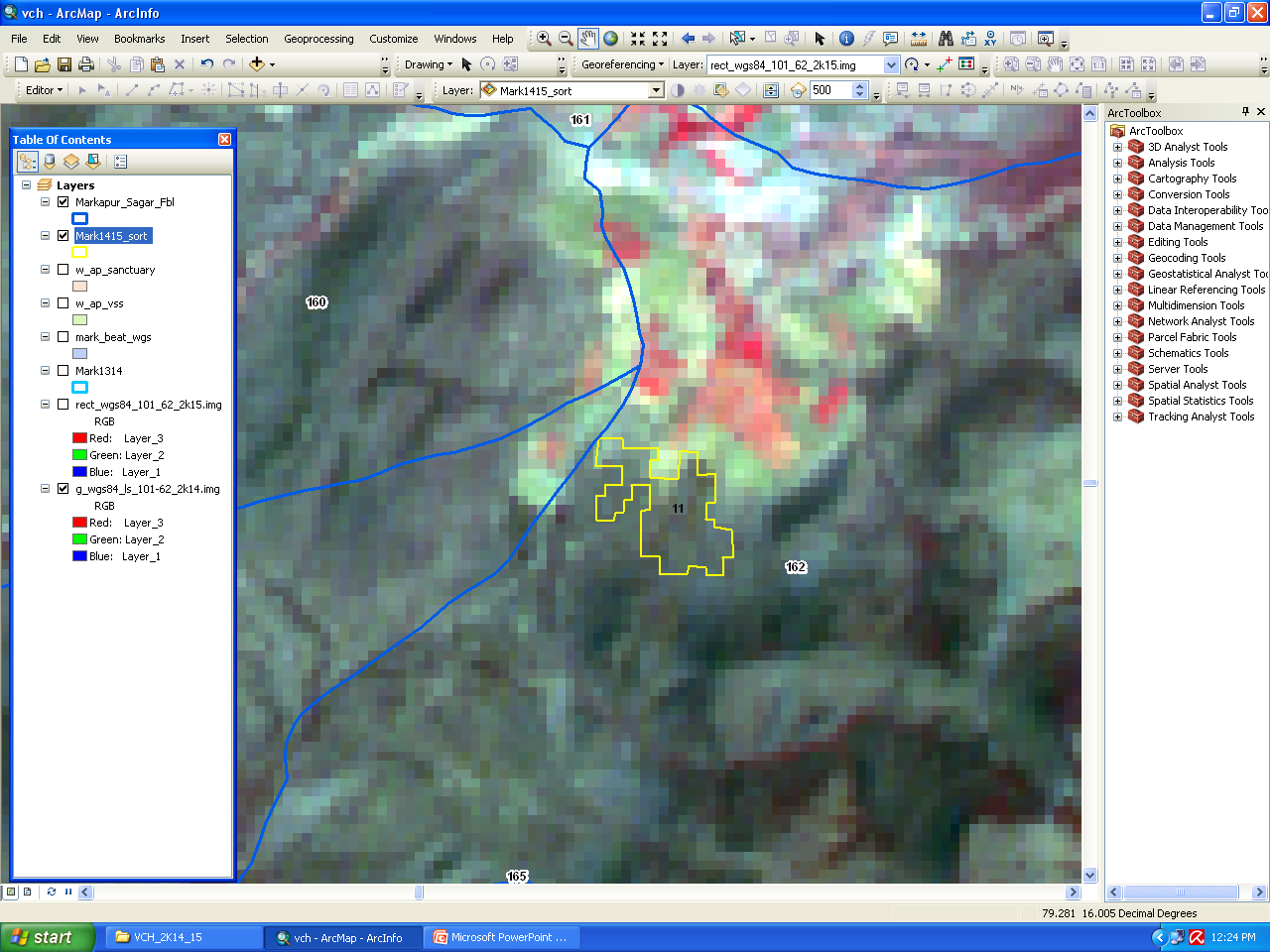 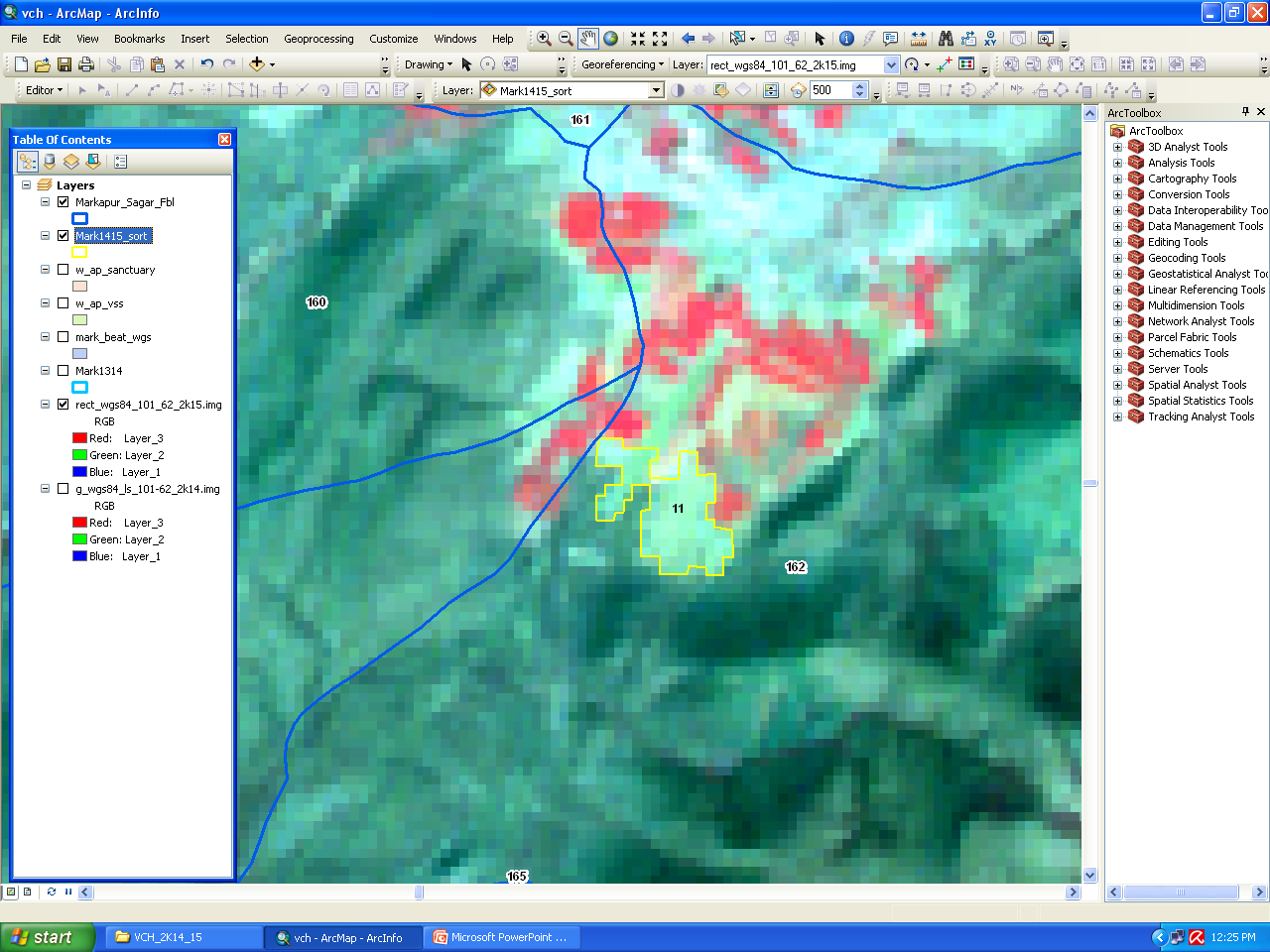 IRS R2 Imagery  22 Mar 2015
IRS R2 Imagery 28 Jan 2016
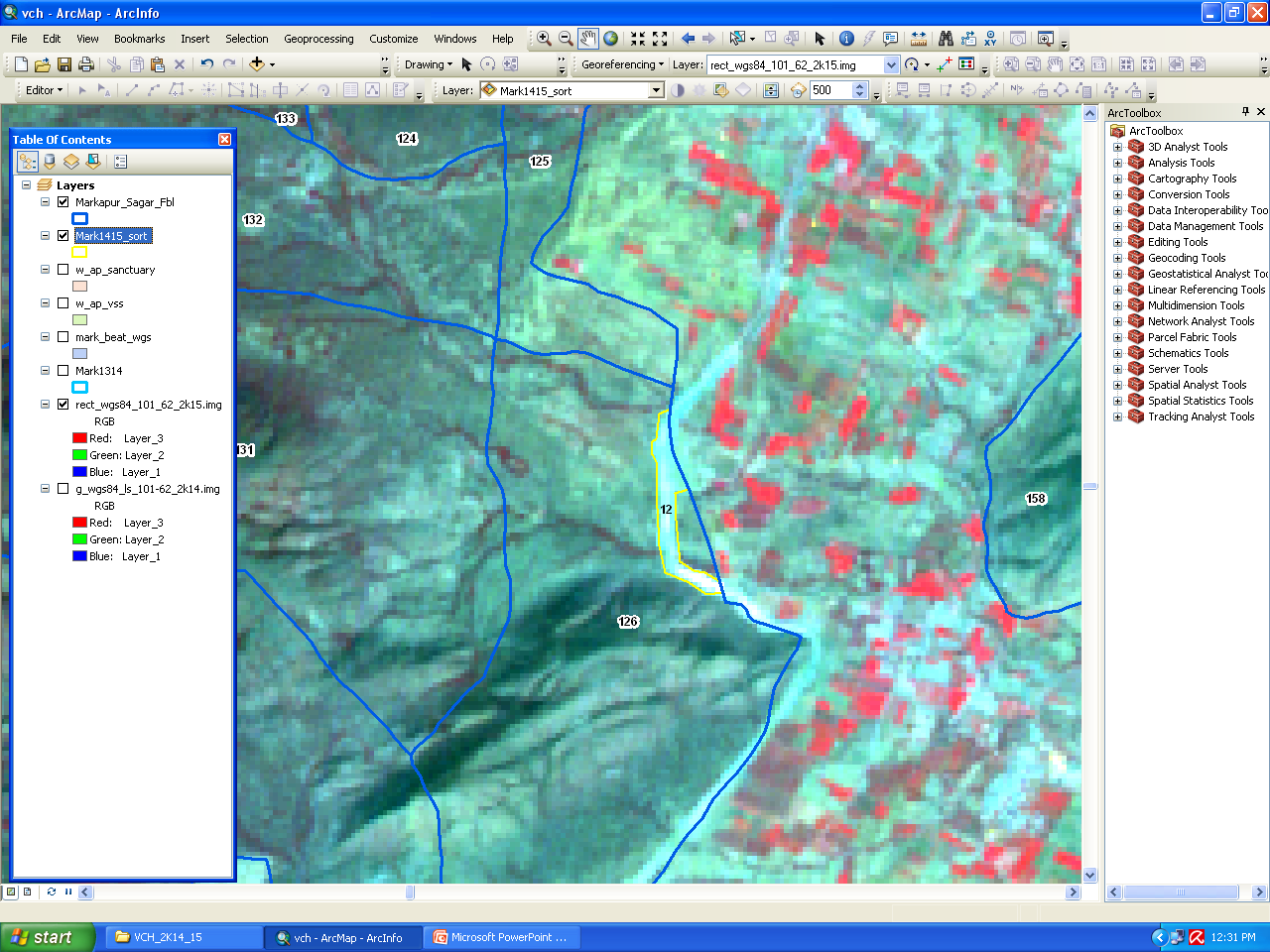 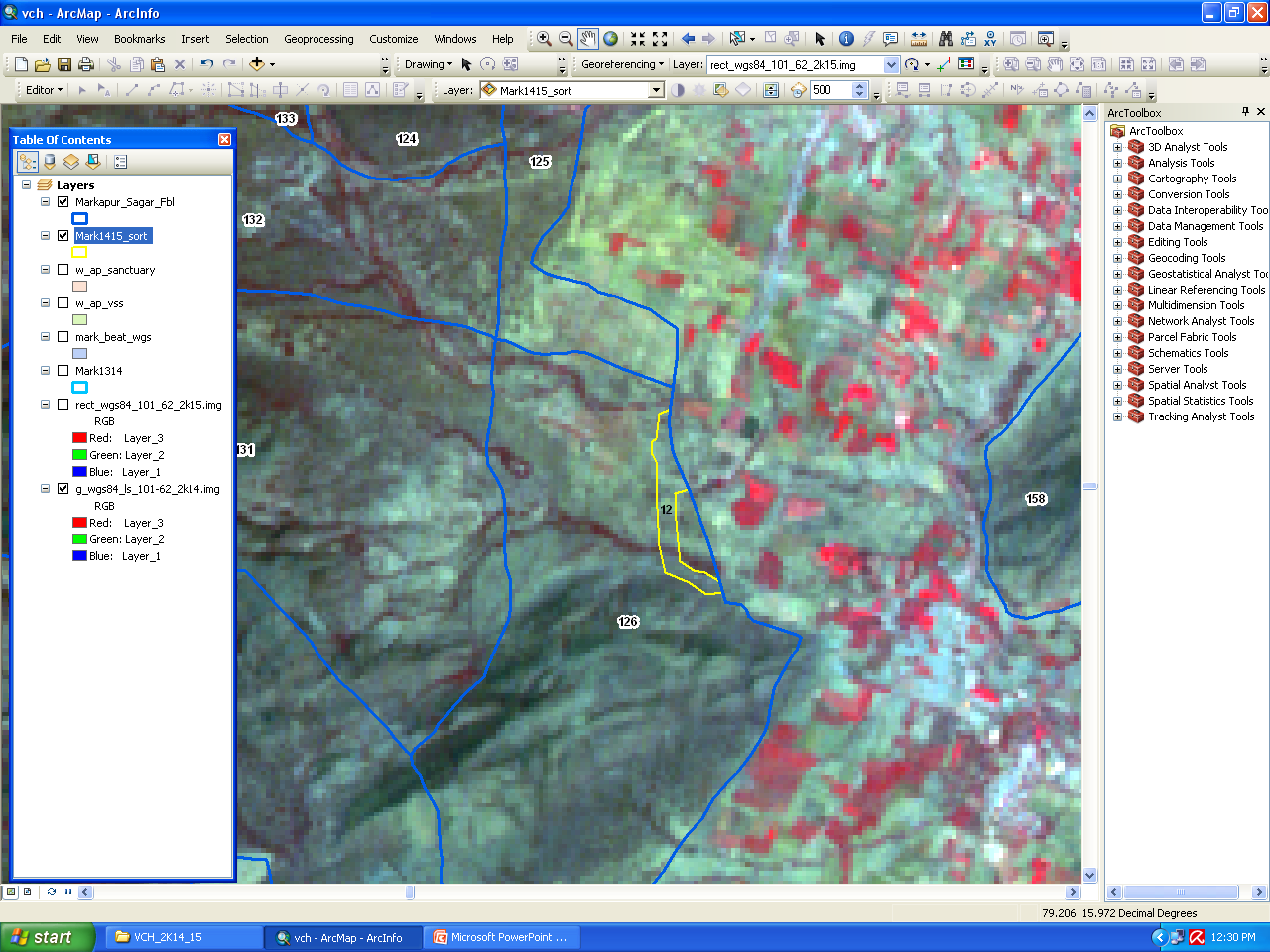 IRS R2 Imagery  22 Mar 2015
IRS R2 Imagery 28 Jan 2016
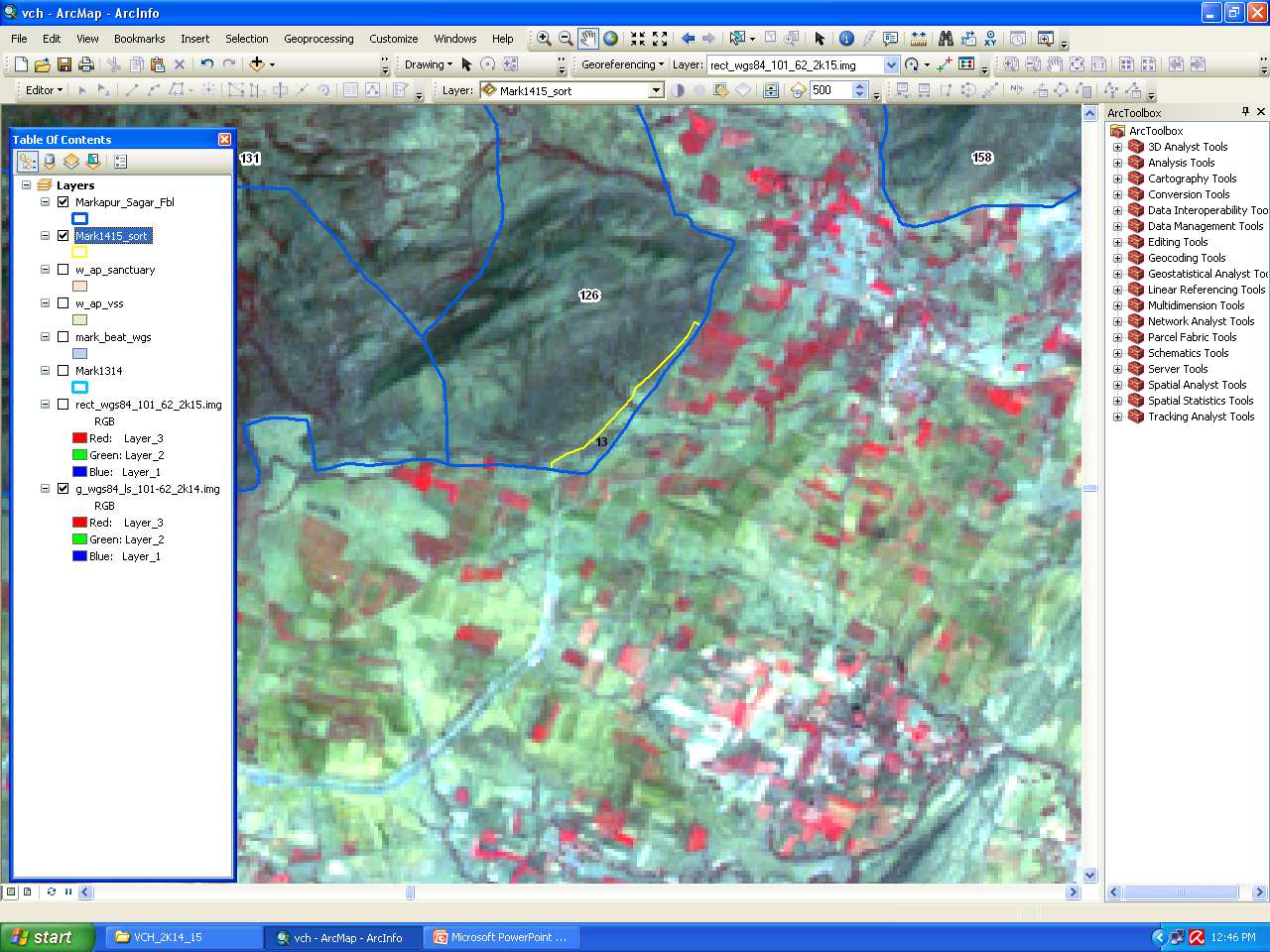 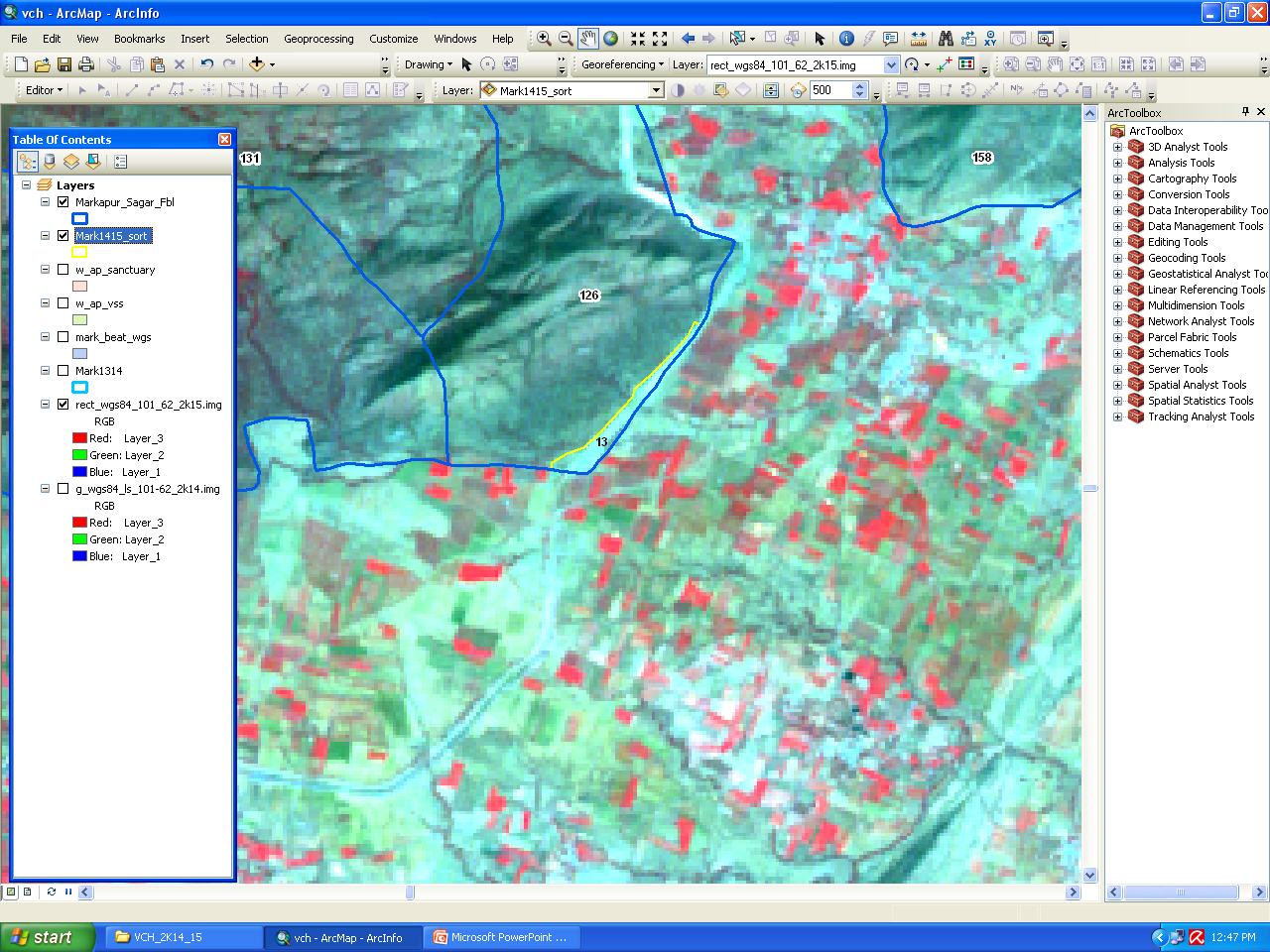 IRS R2 Imagery  22 Mar 2015
IRS R2 Imagery 28 Jan 2016
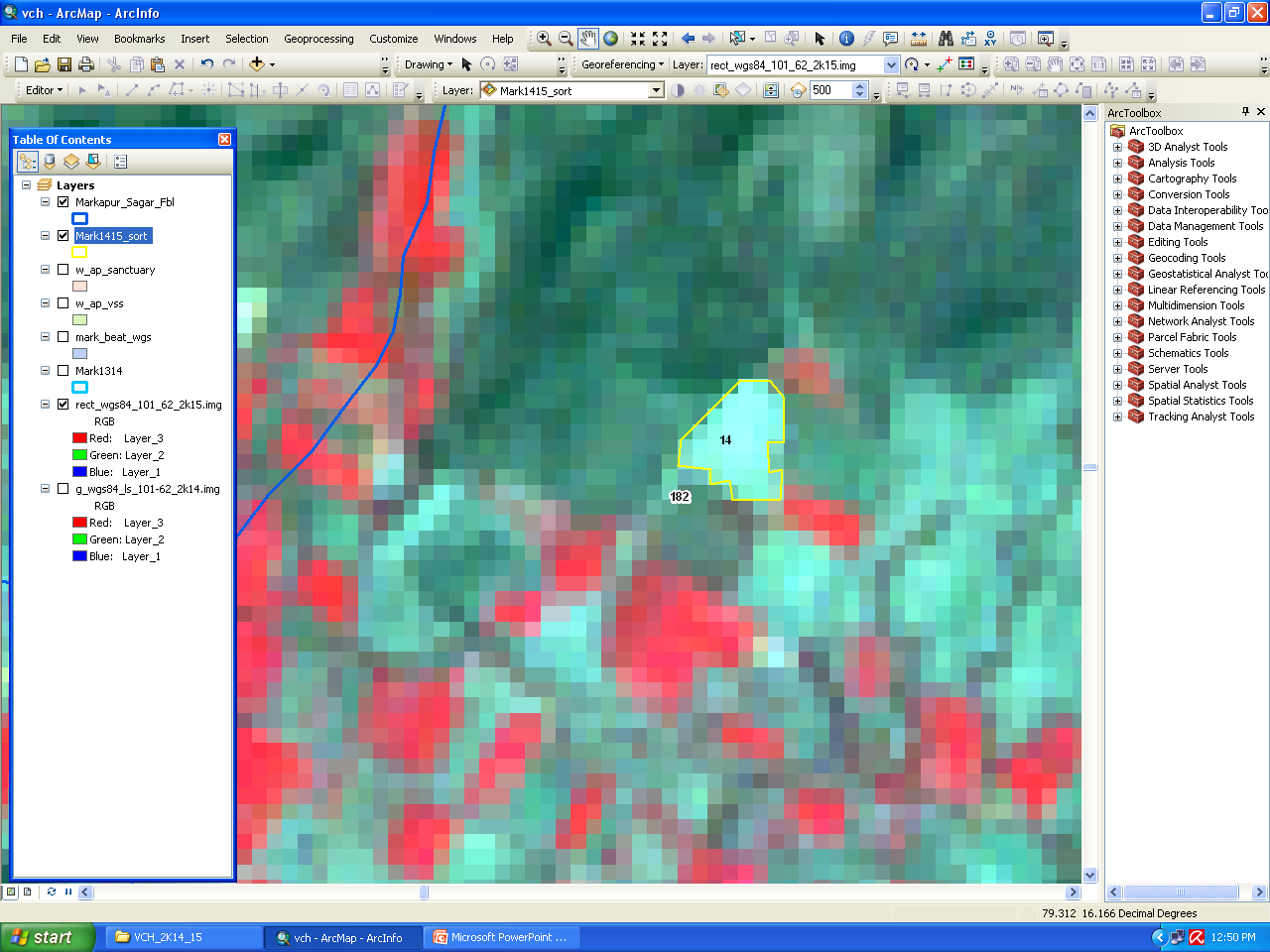 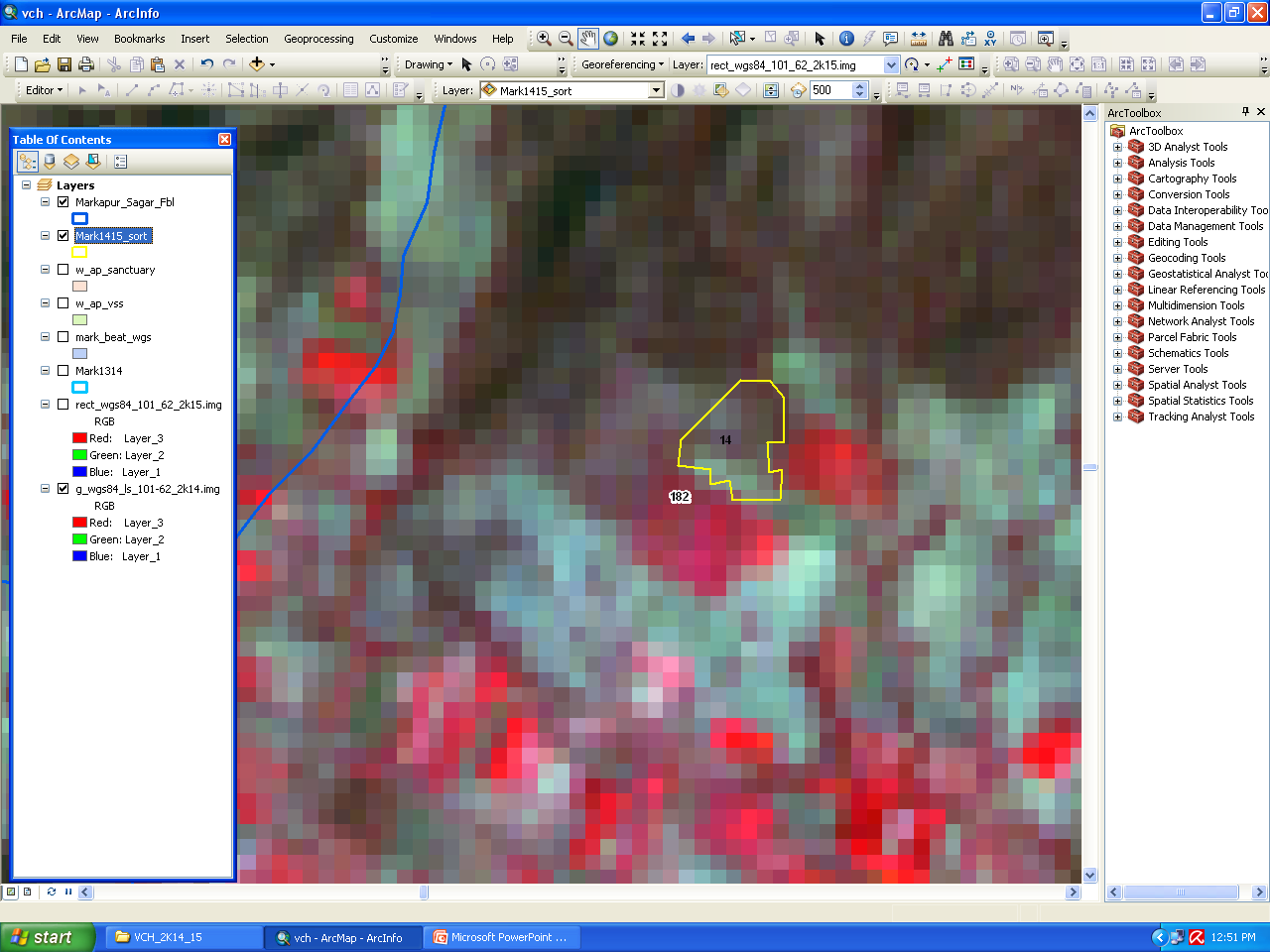 IRS R2 Imagery  22 Mar 2015
IRS R2 Imagery 28 Jan 2016
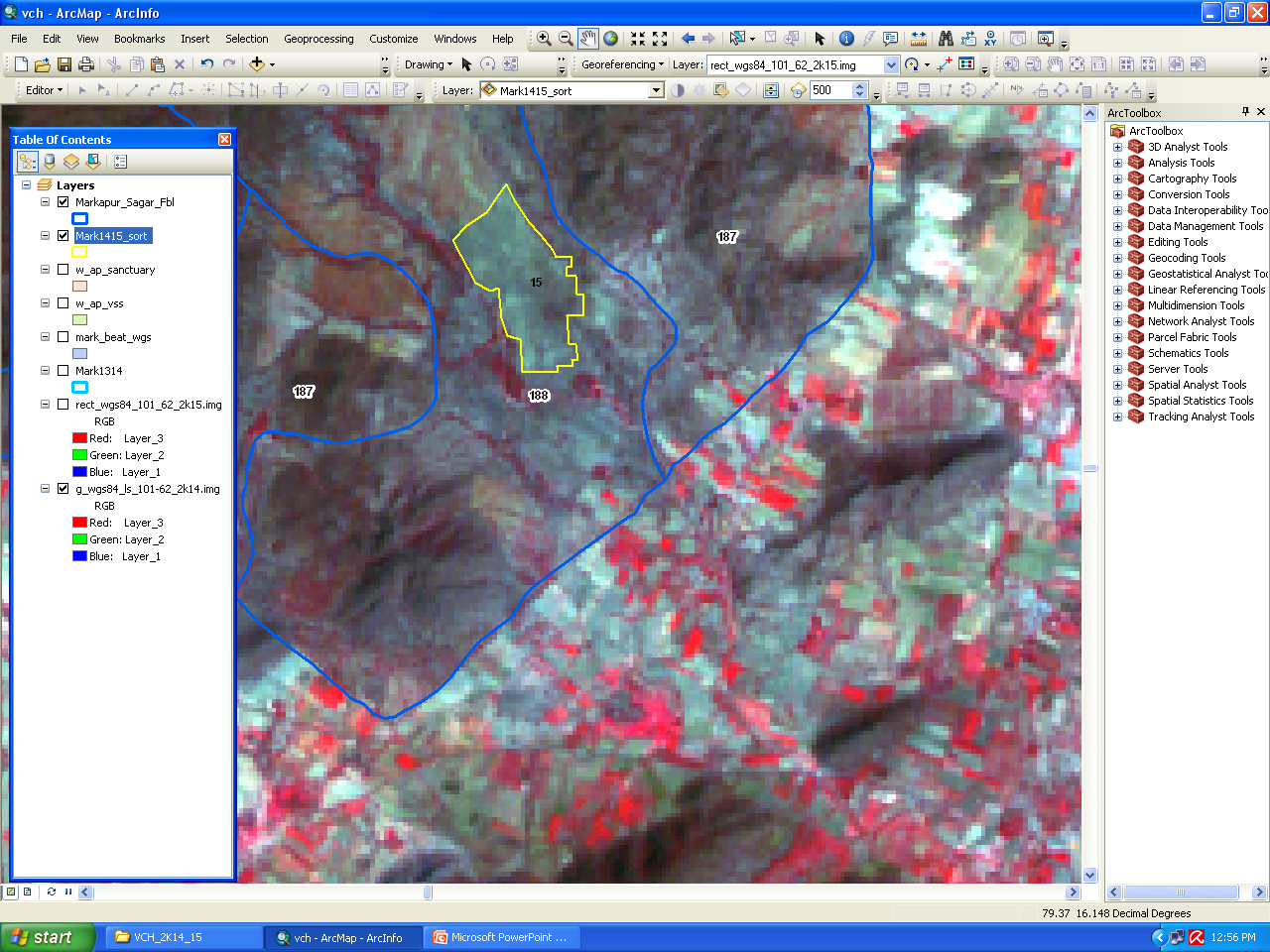 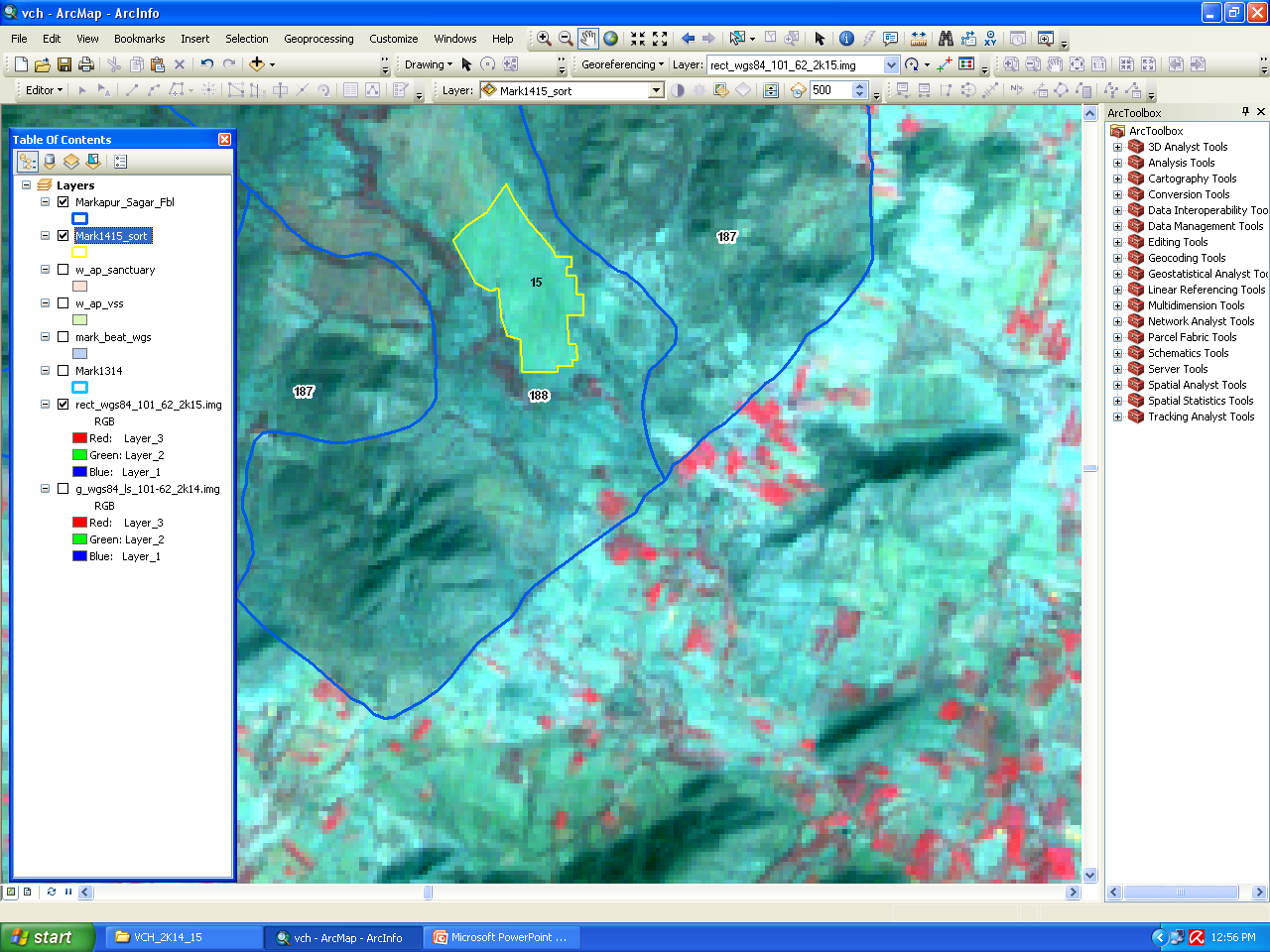 IRS R2 Imagery  22 Mar 2015
IRS R2 Imagery 28 Jan 2016
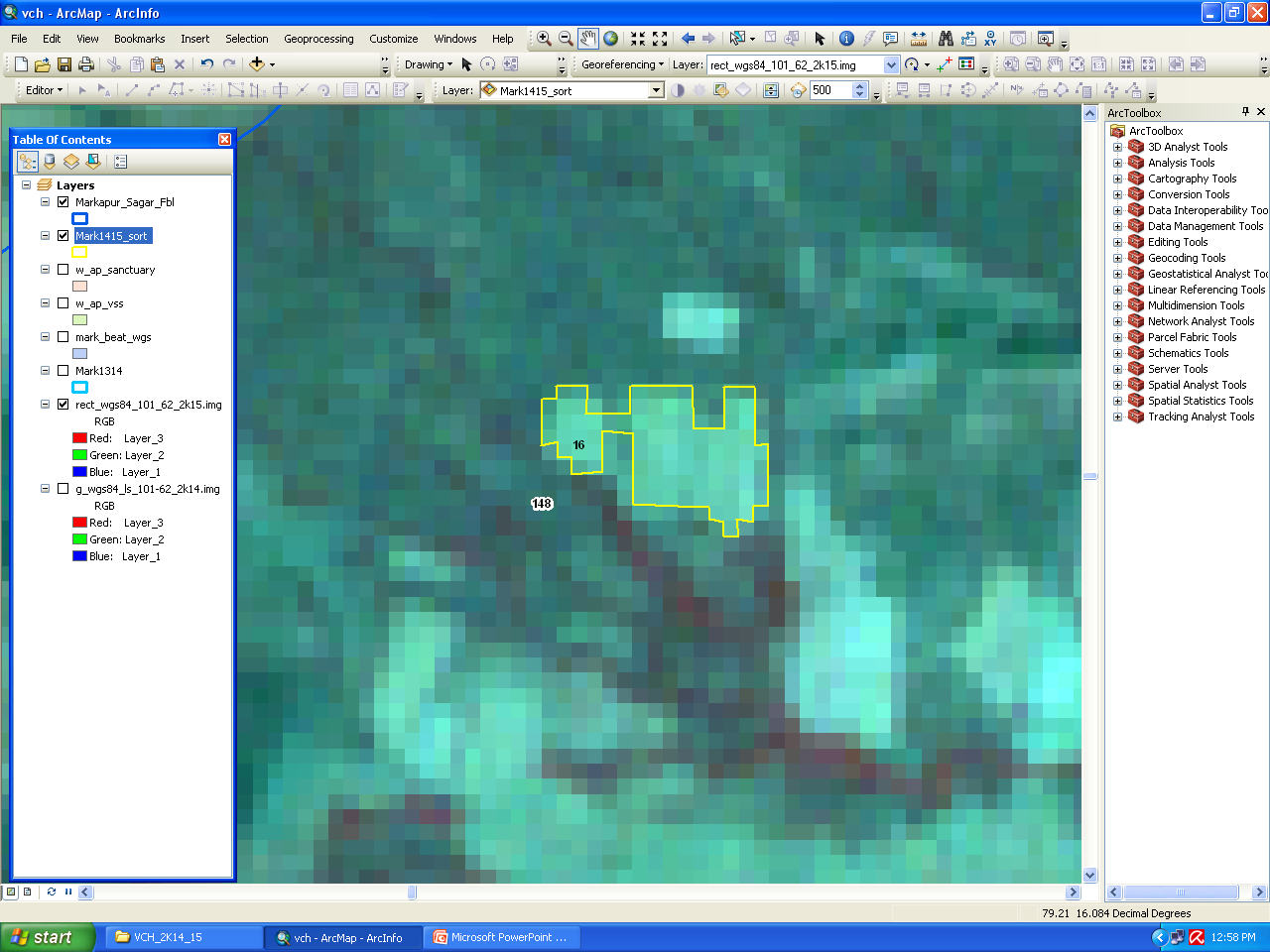 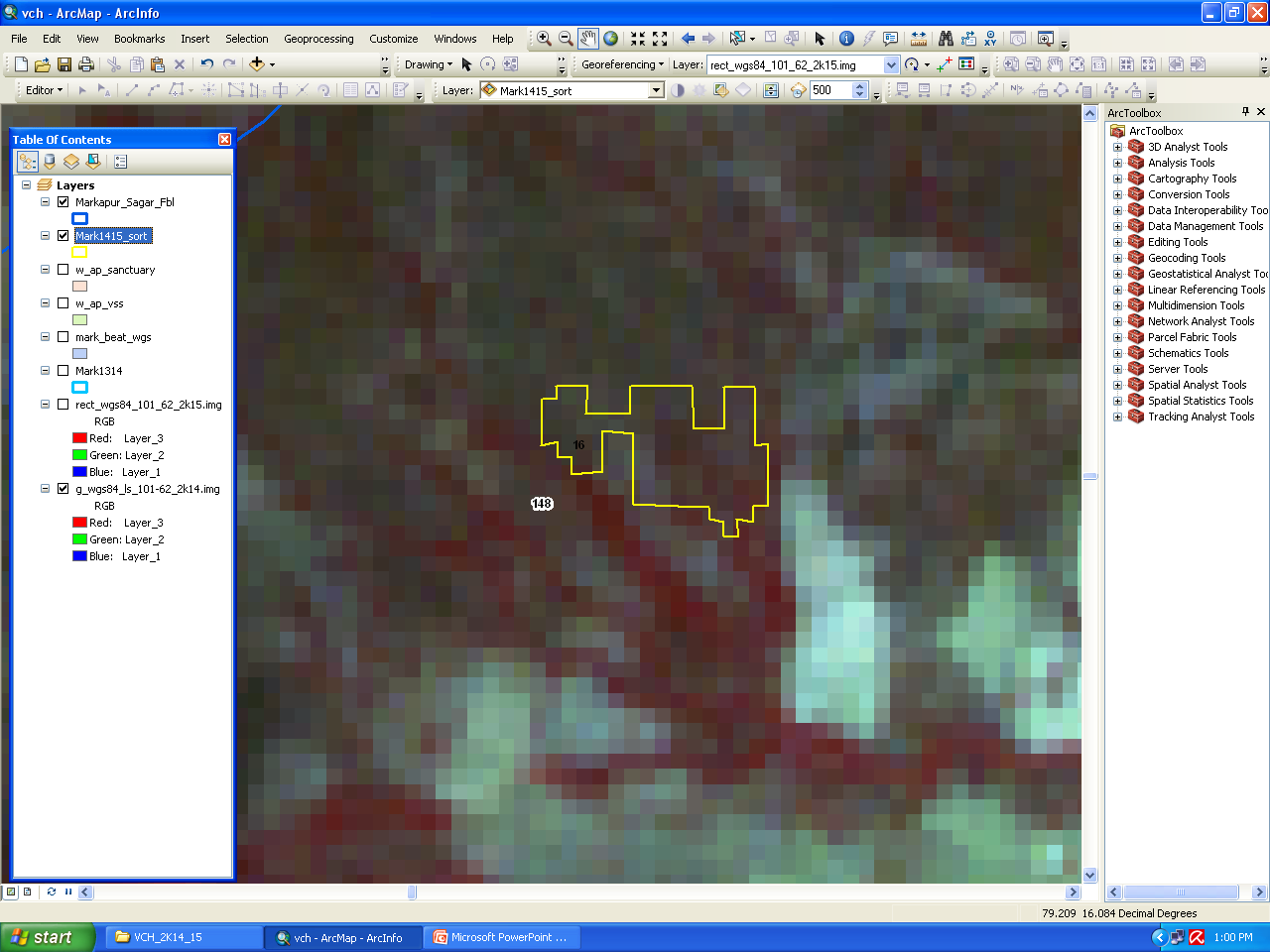 IRS R2 Imagery  22 Mar 2015
IRS R2 Imagery 28 Jan 2016
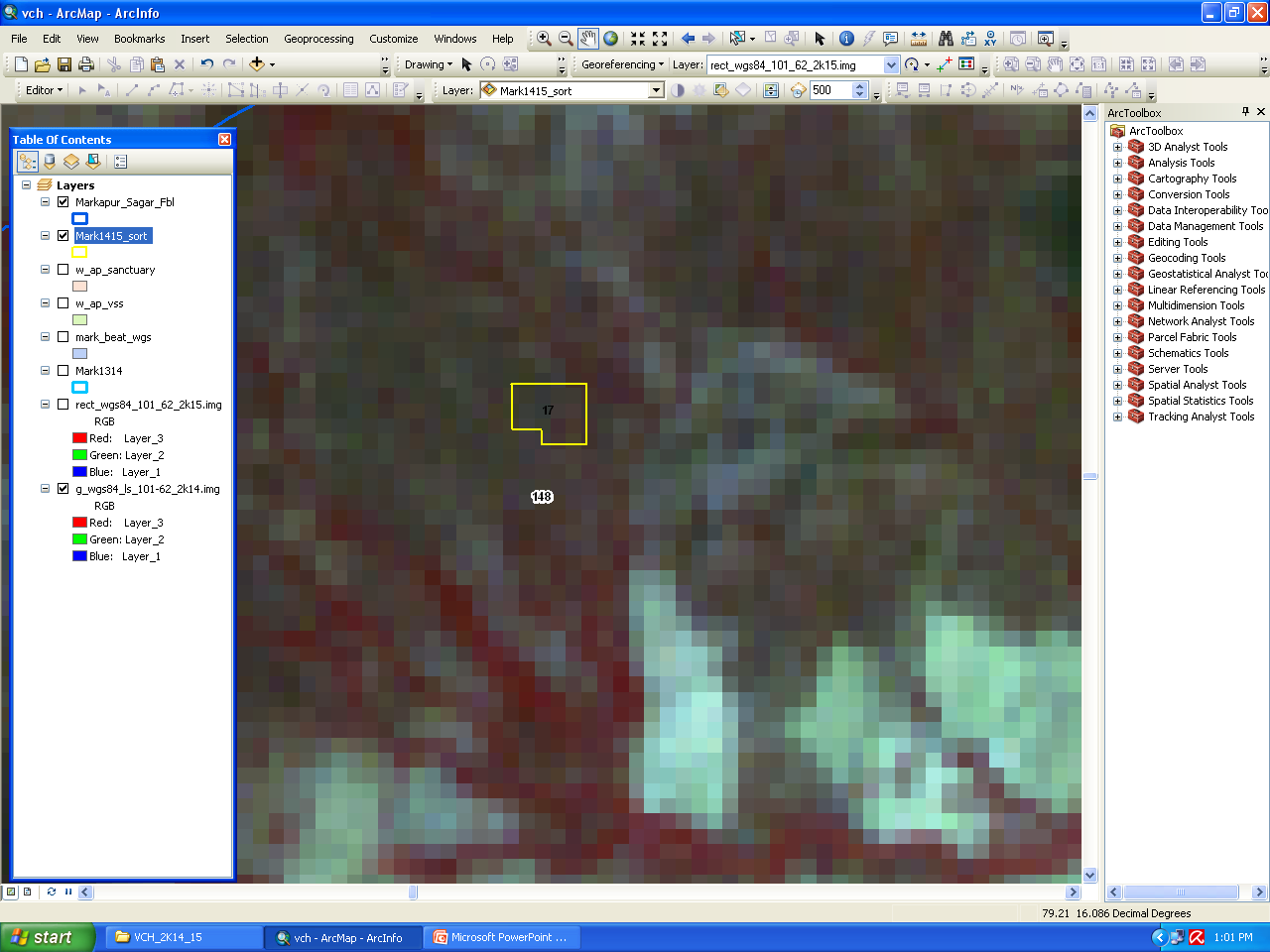 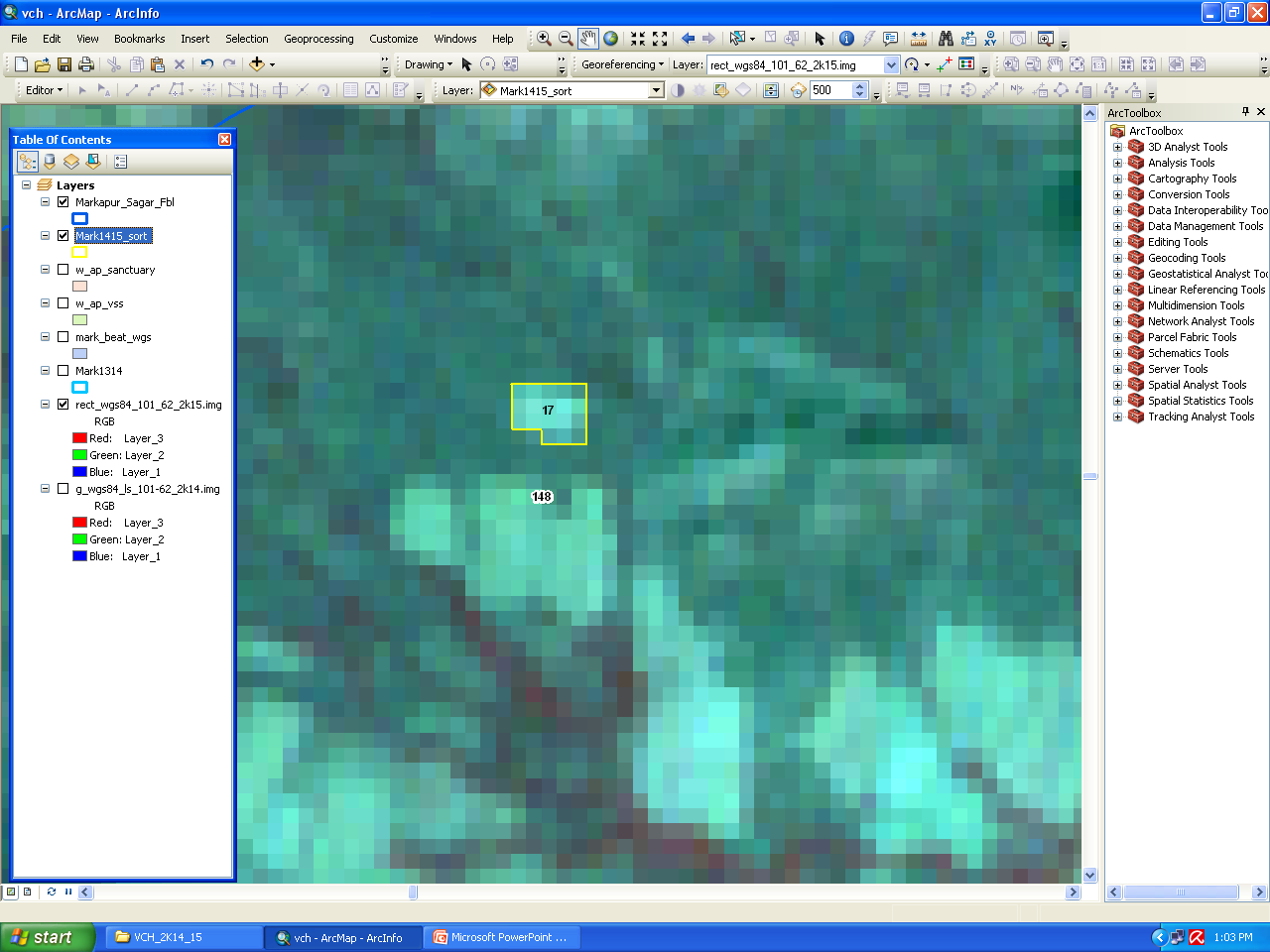 IRS R2 Imagery  22 Mar 2015
IRS R2 Imagery 28 Jan 2016
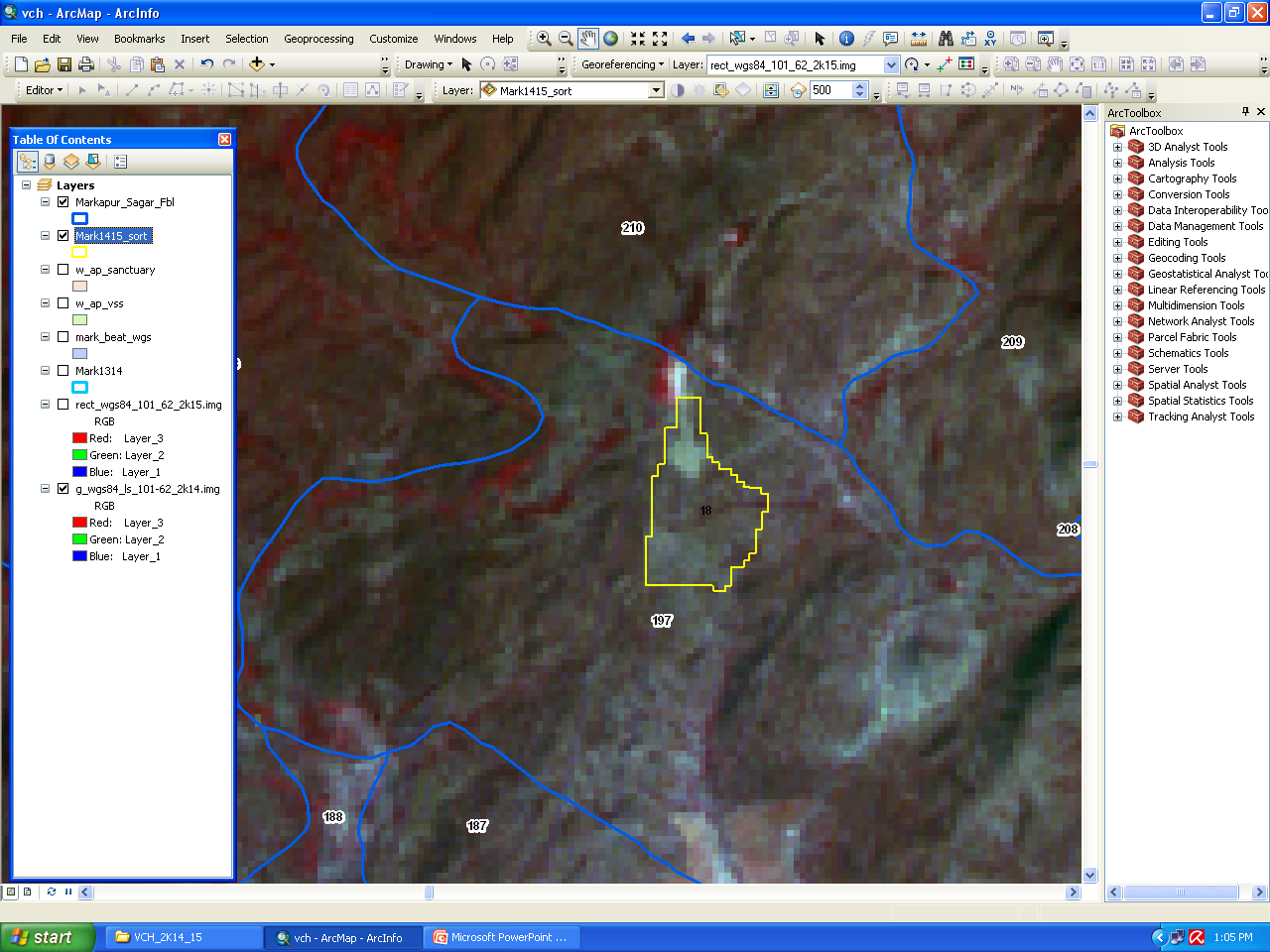 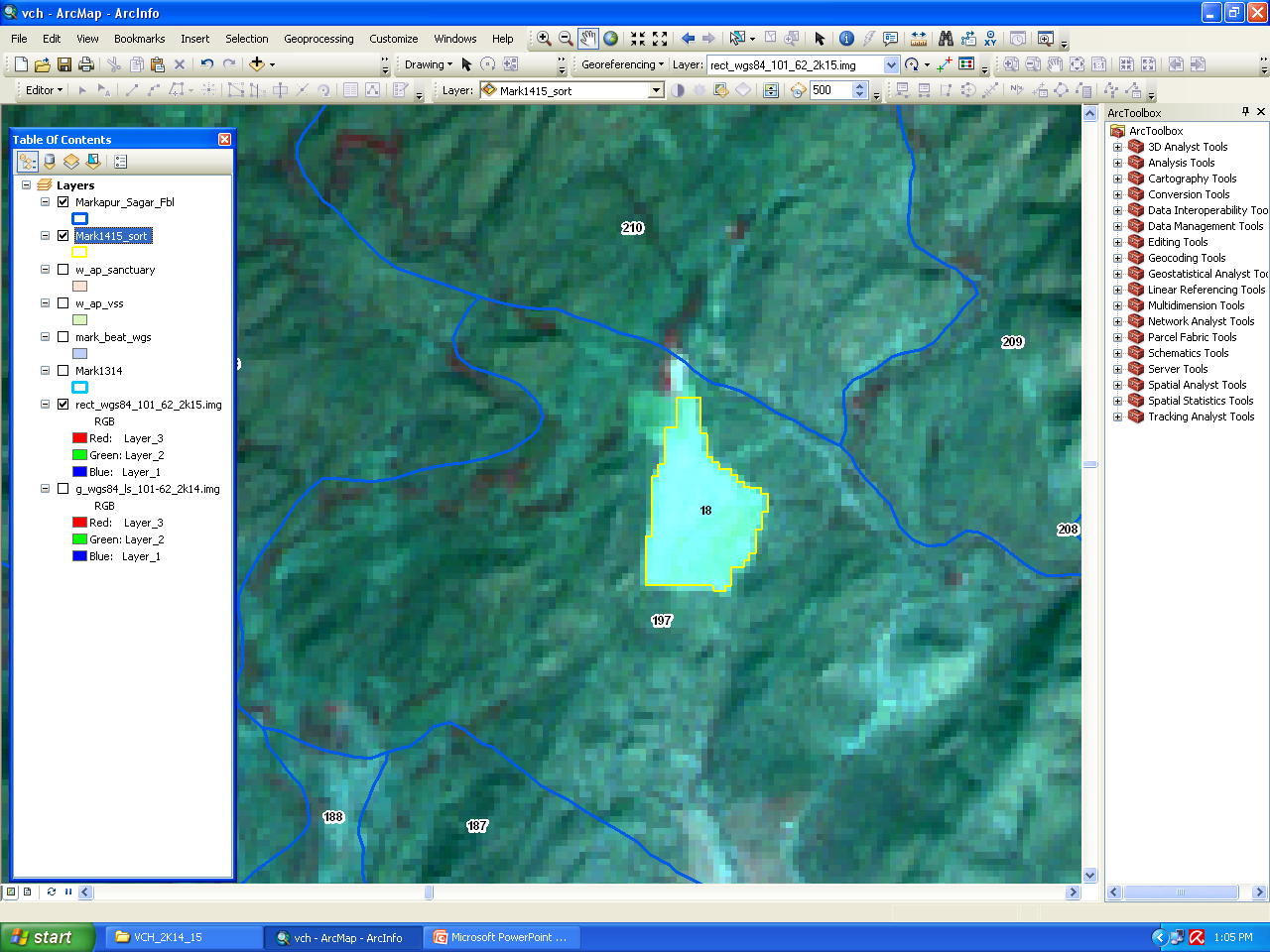